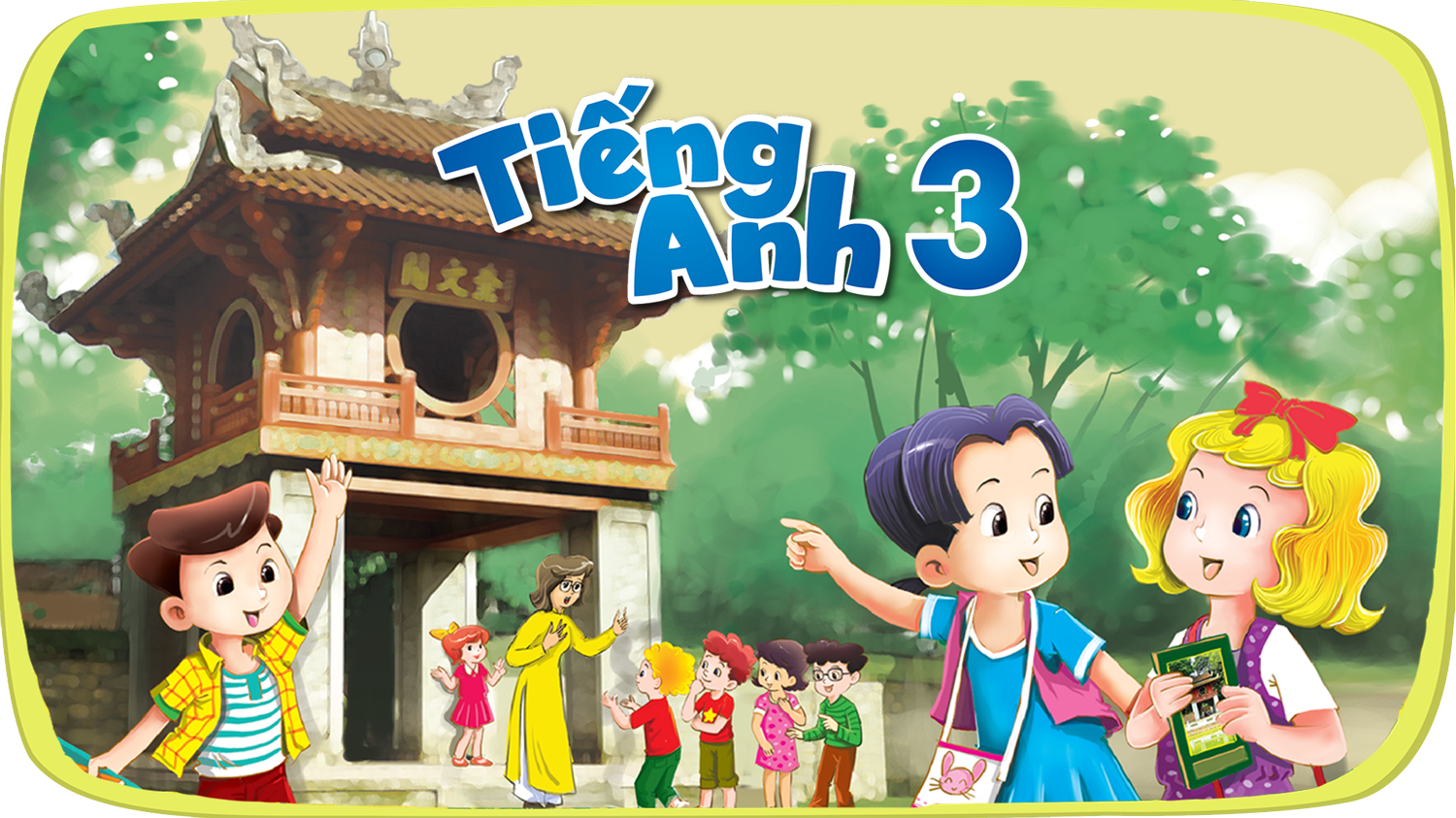 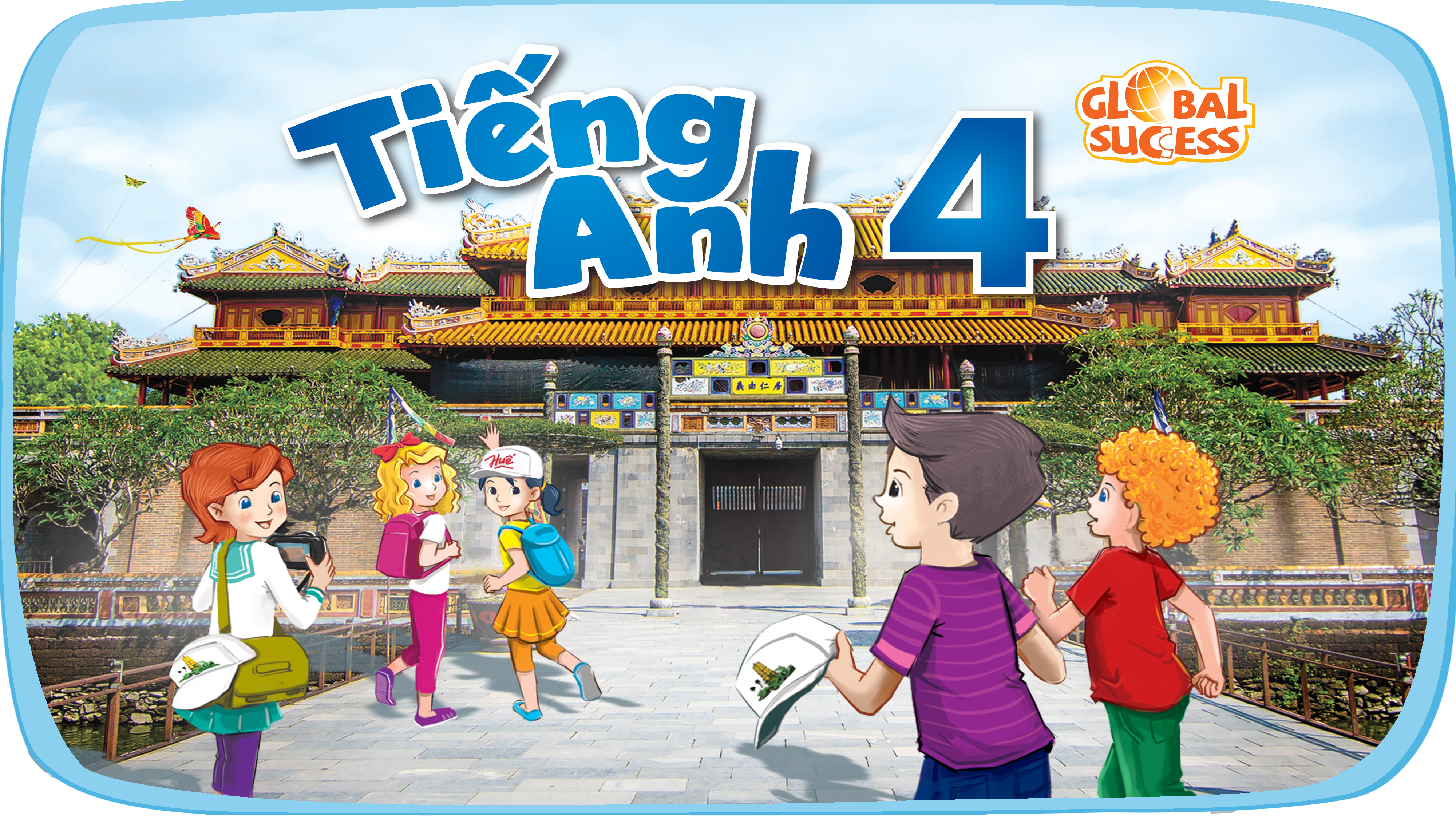 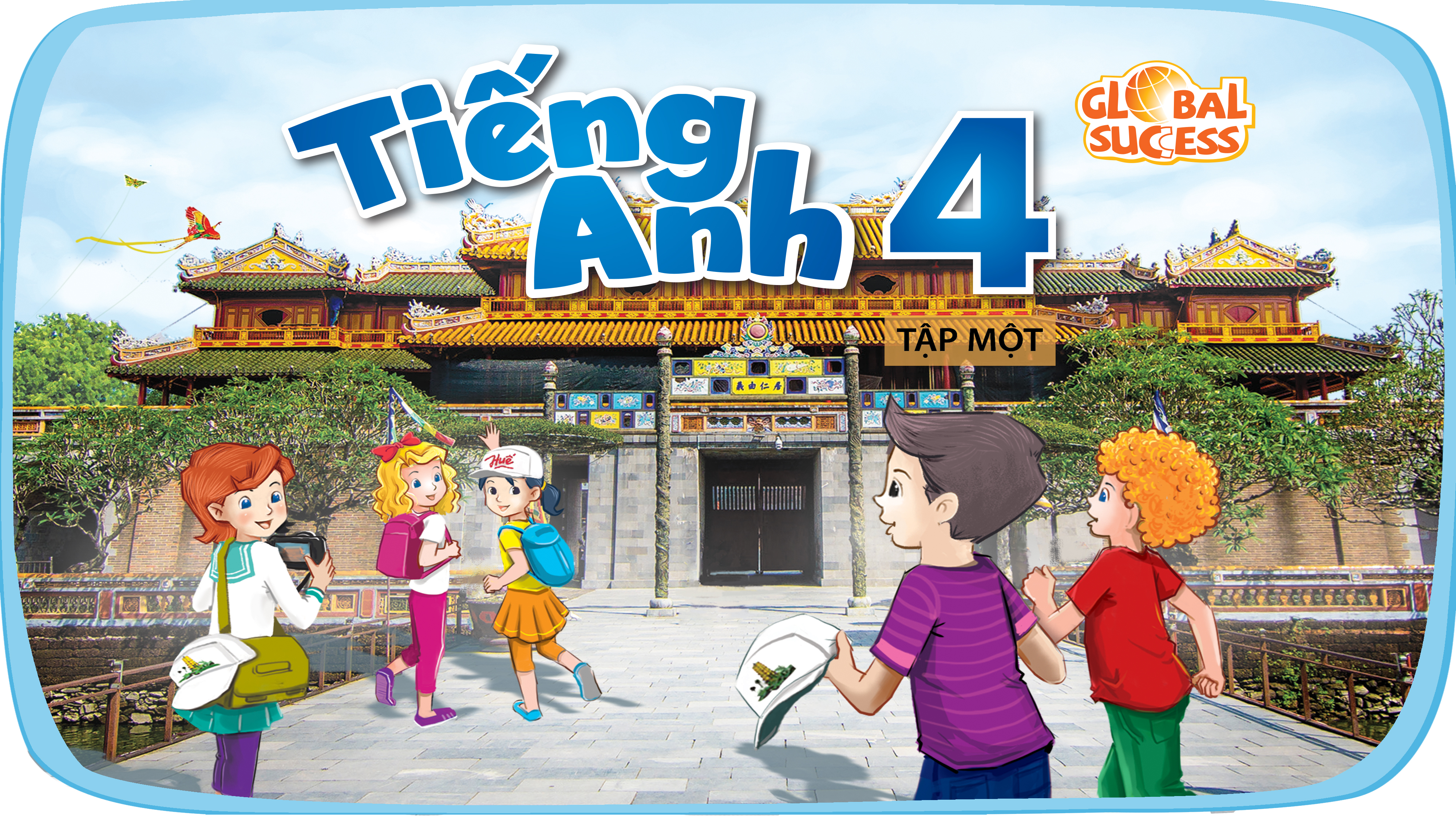 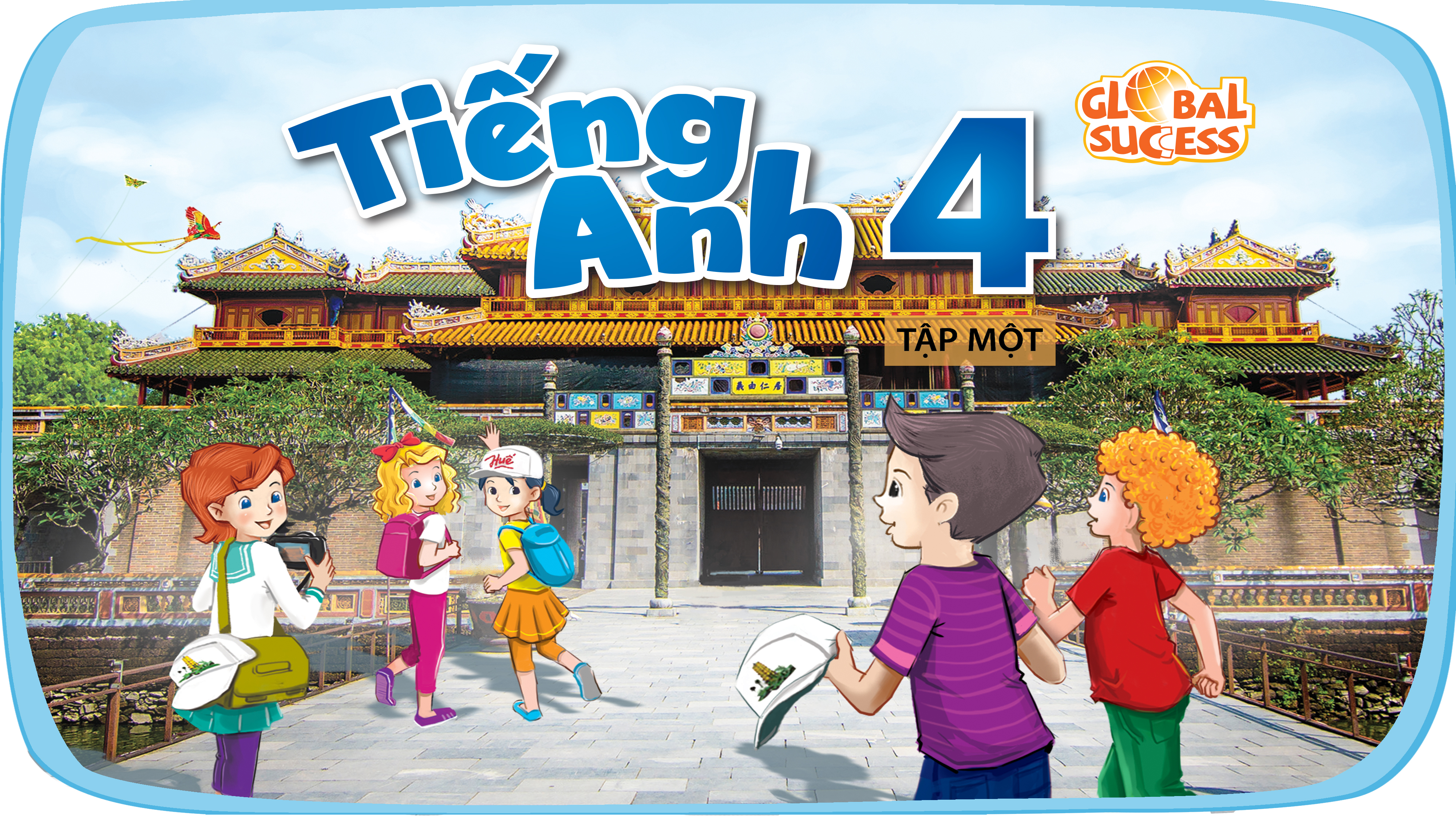 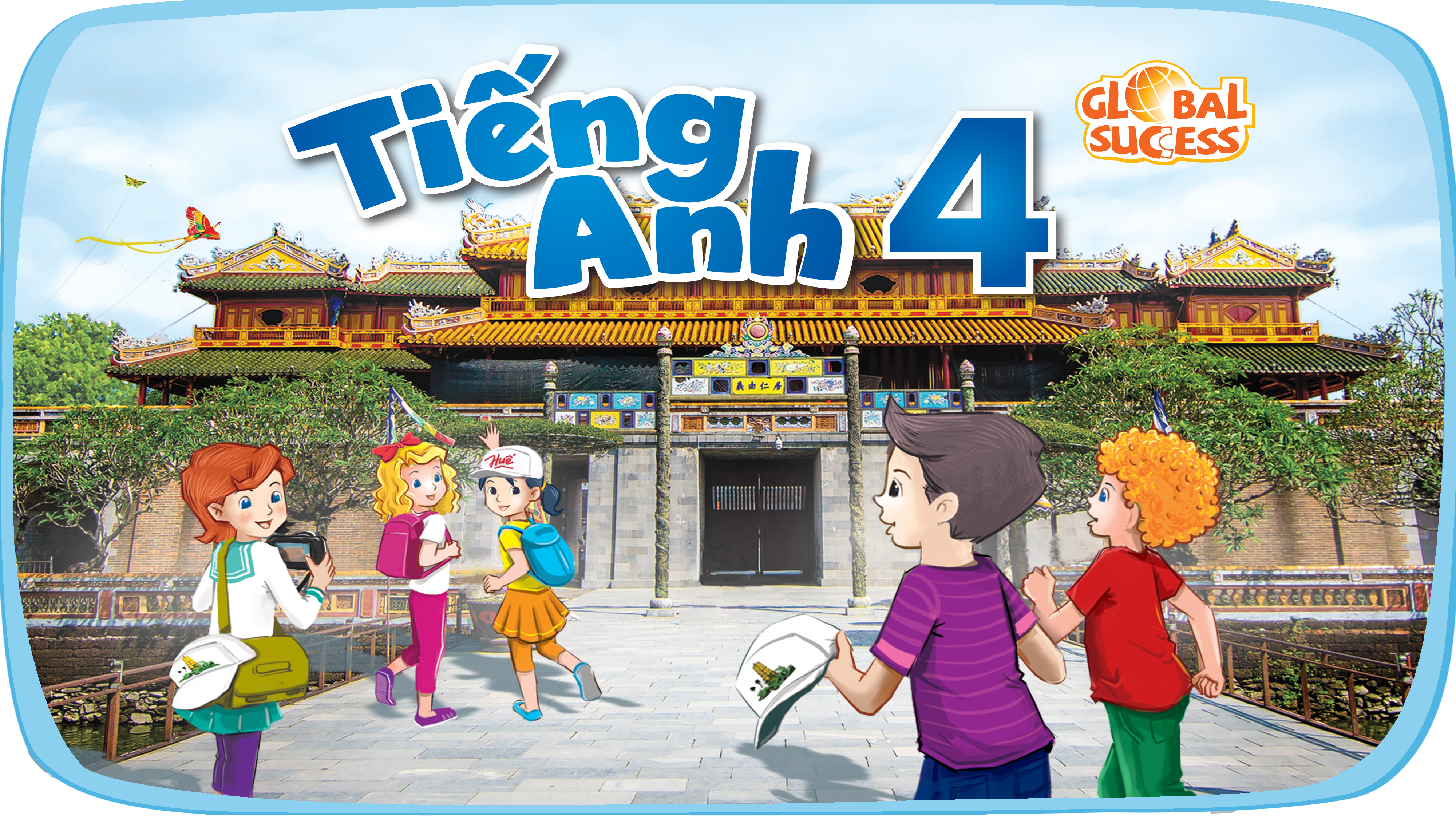 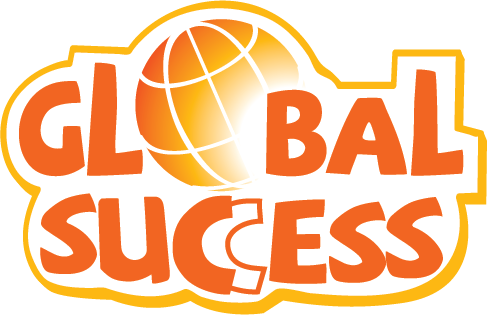 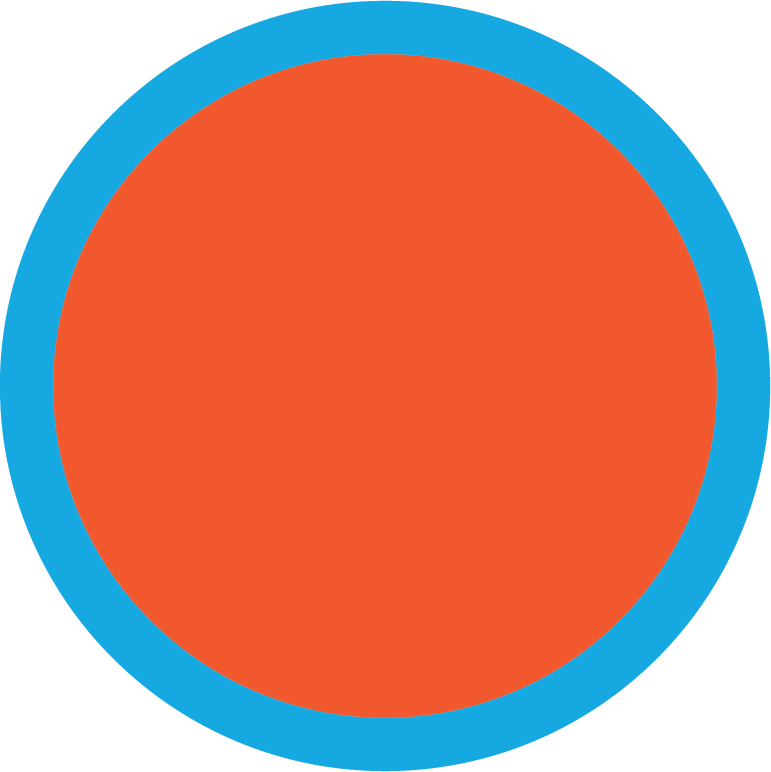 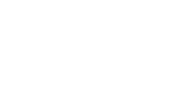 2
Time and daily routines
Lesson 3 - Period 6
Table of contents
Activity 3Project.
Warm-up and review
04
01
Fun corner & wrap-up
Activity 1
Read and match.
05
02
Activity 2Let’s write.
03
01
Warm-up & review
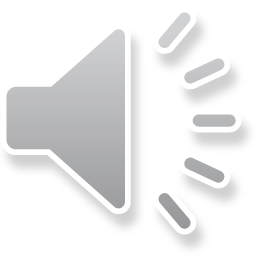 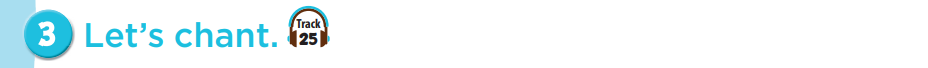 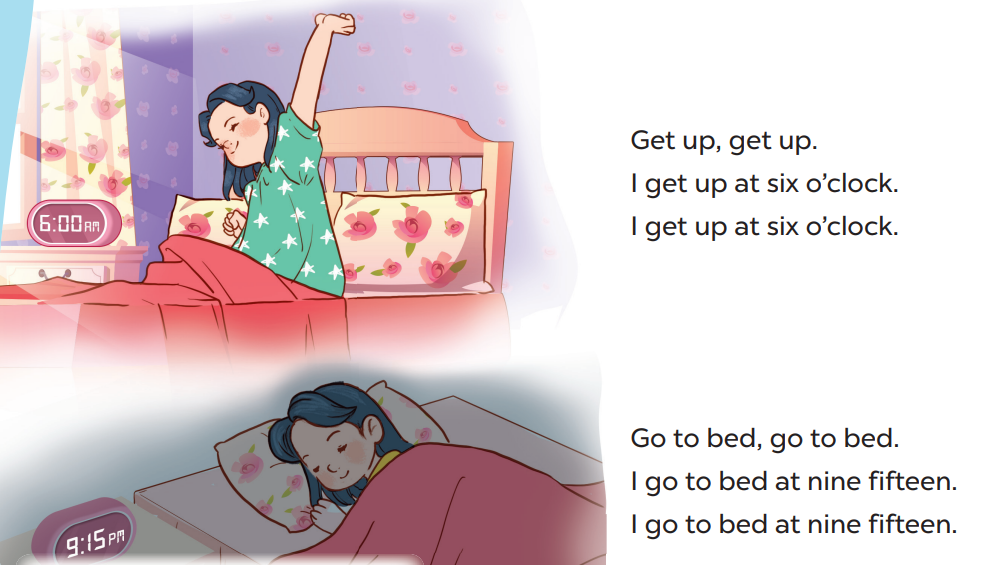 02
Activity 1Read and match.
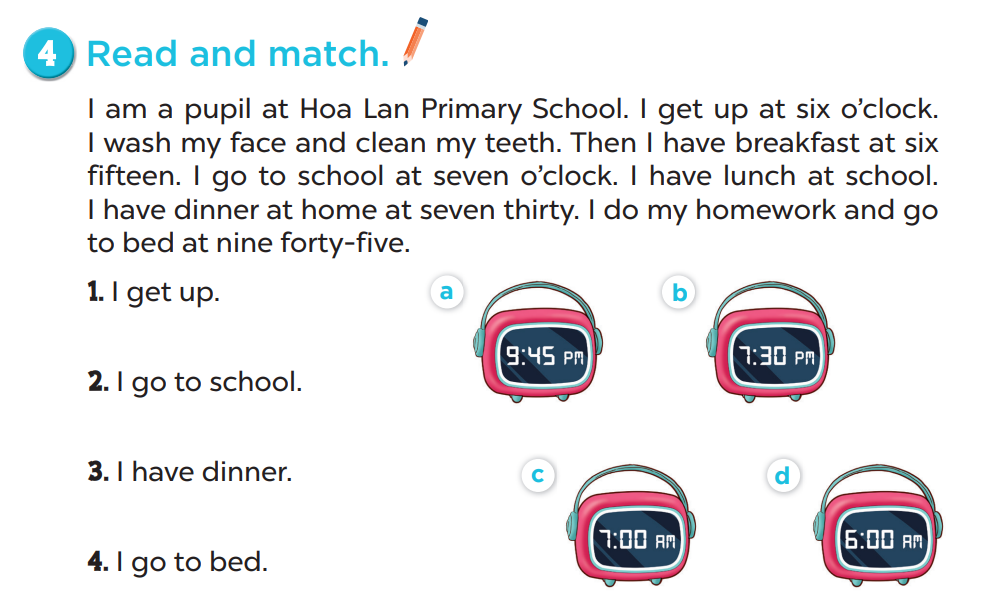 03
Activity 1Let’s write.
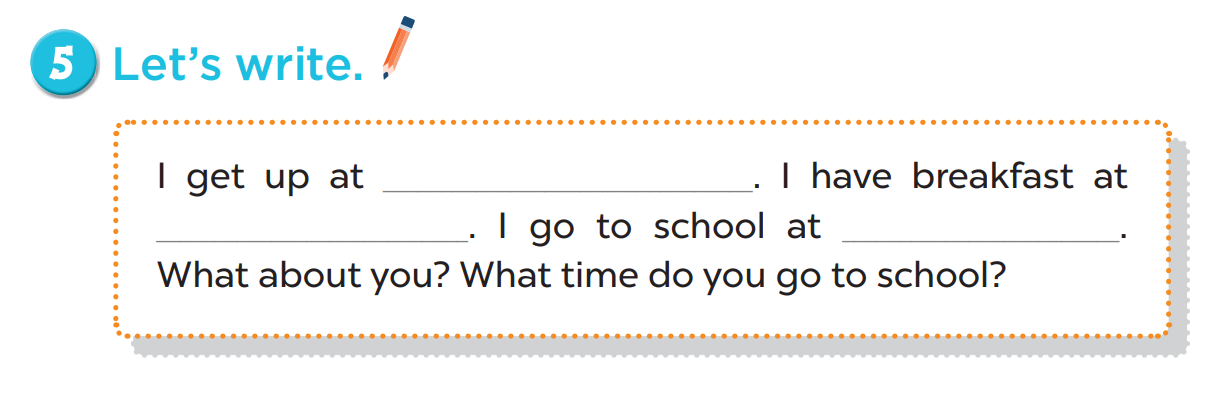 six o’clock
six thirty
seven o’clock
04
Activity 3Project
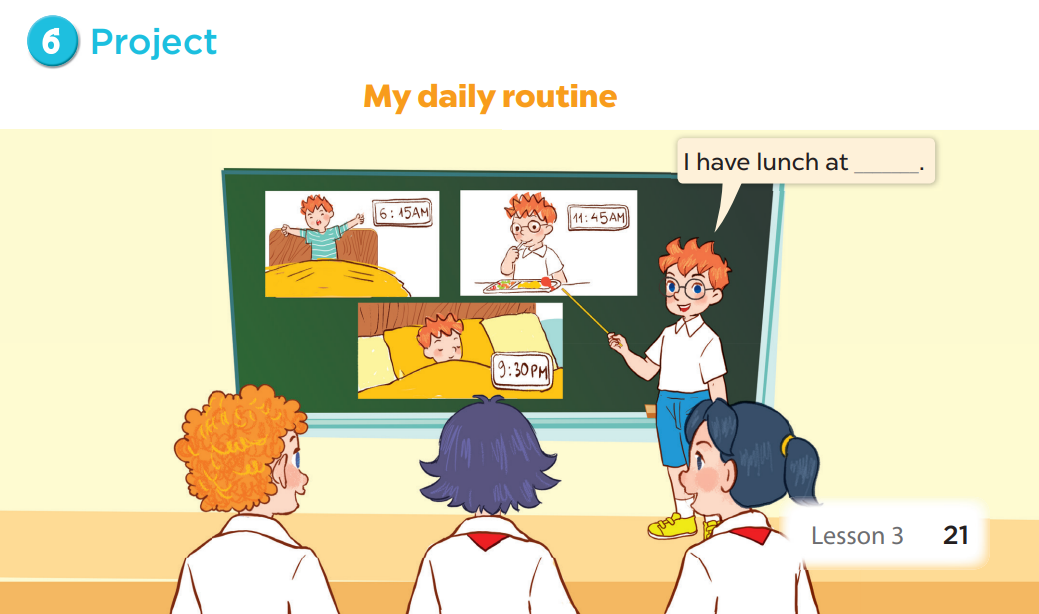 05
Fun corner & wrap-up
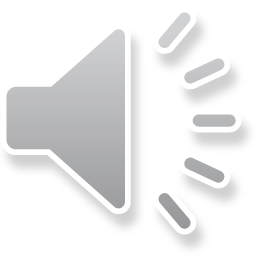 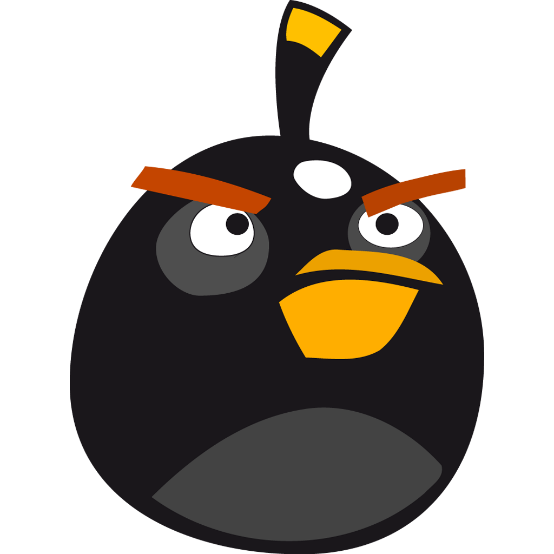 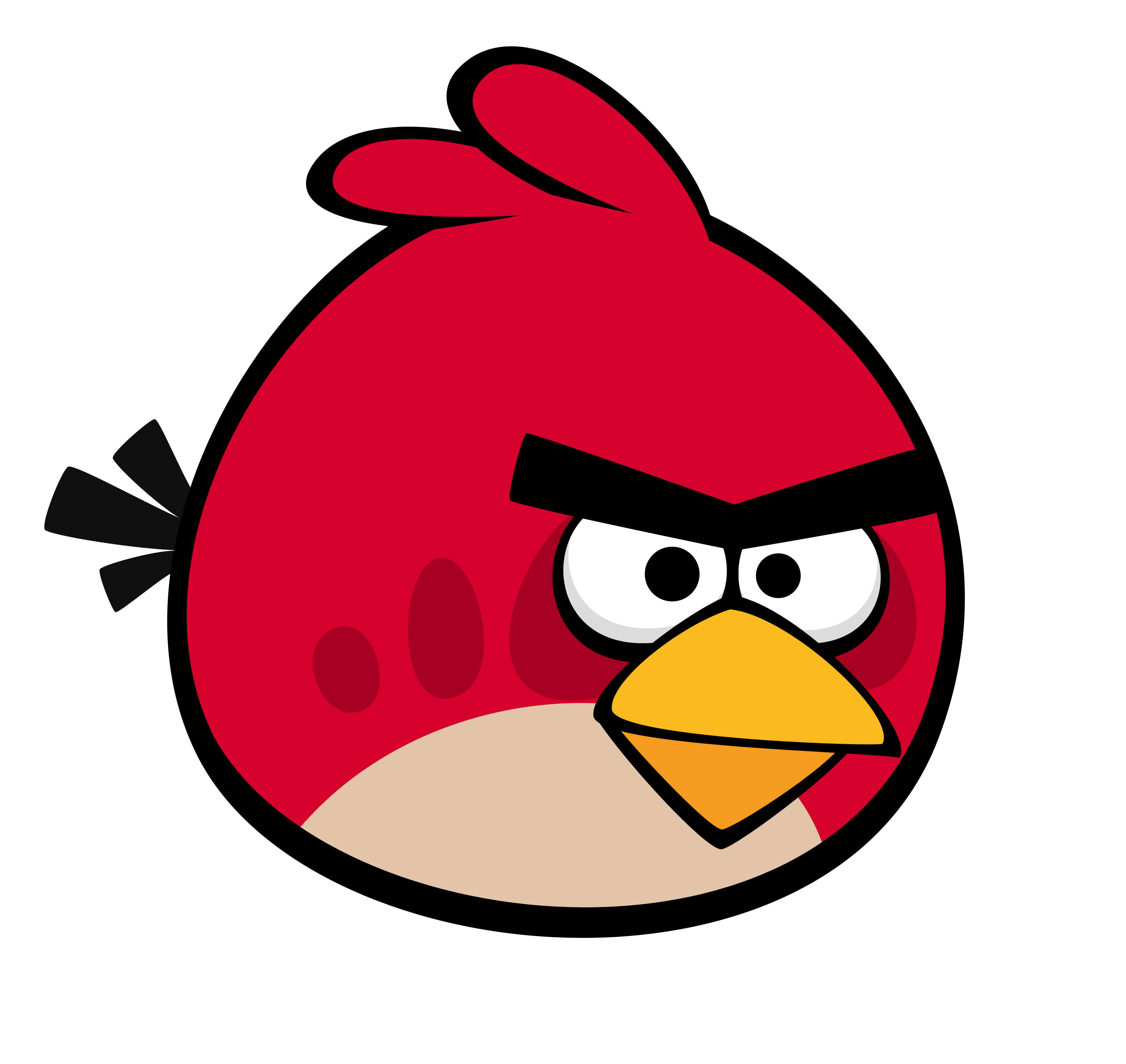 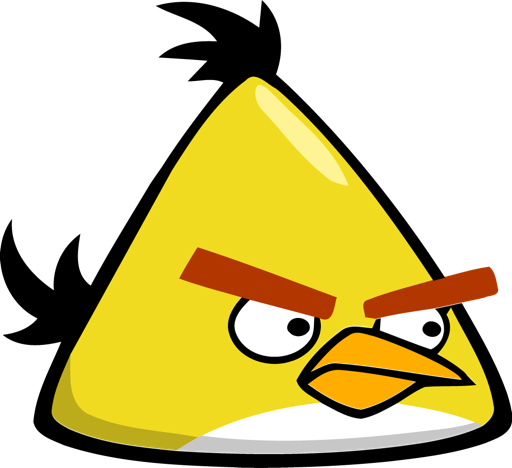 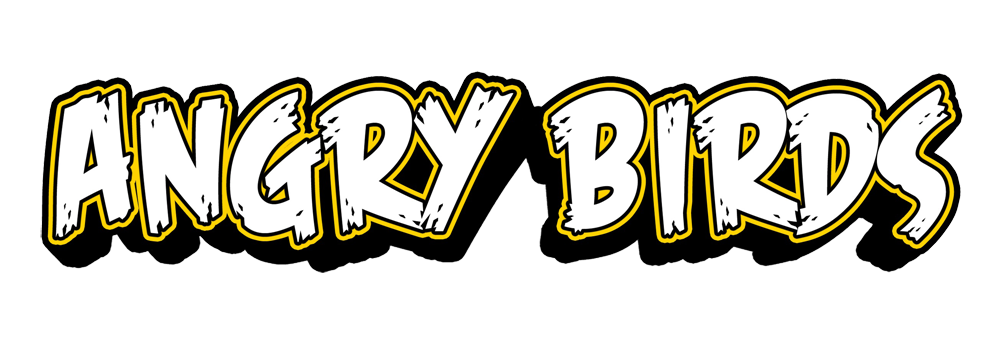 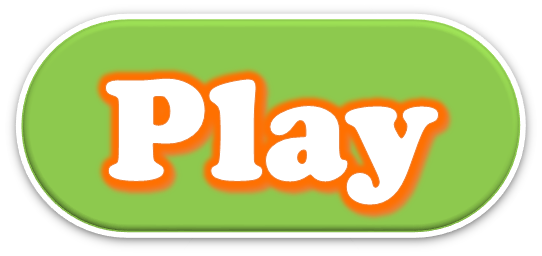 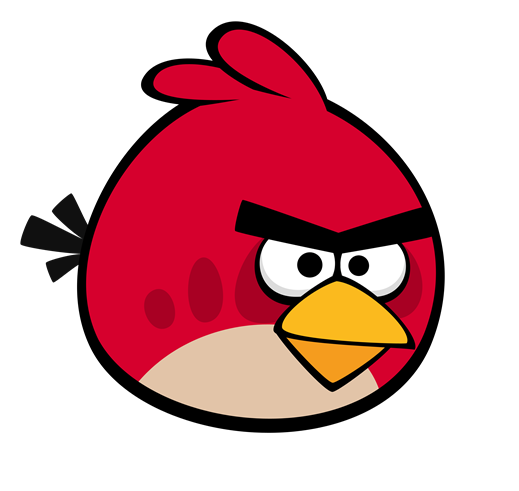 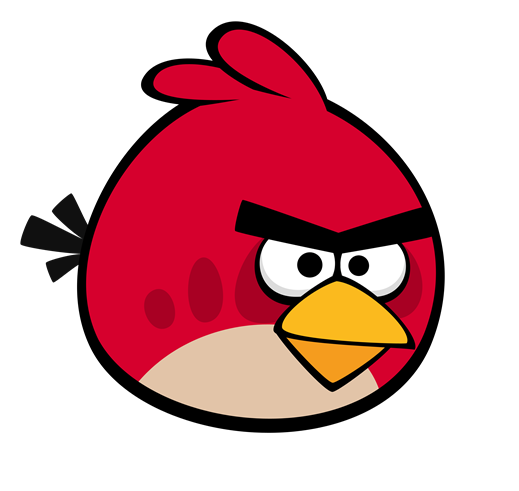 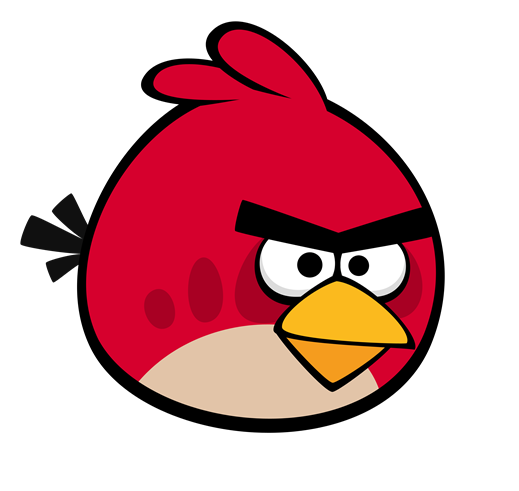 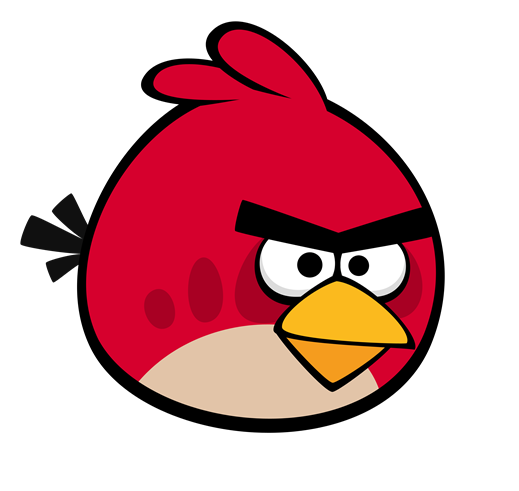 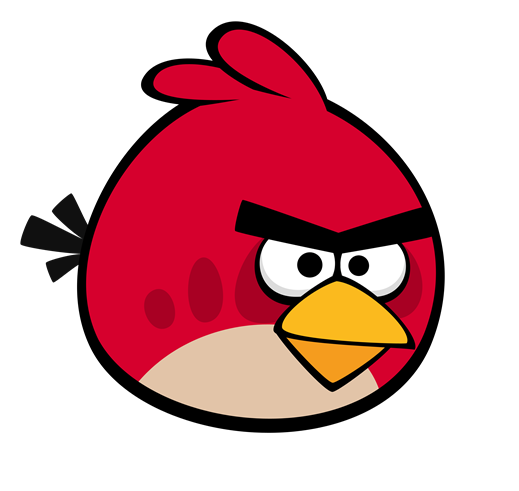 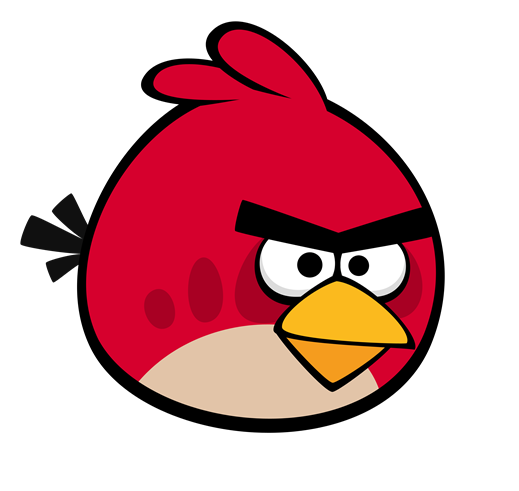 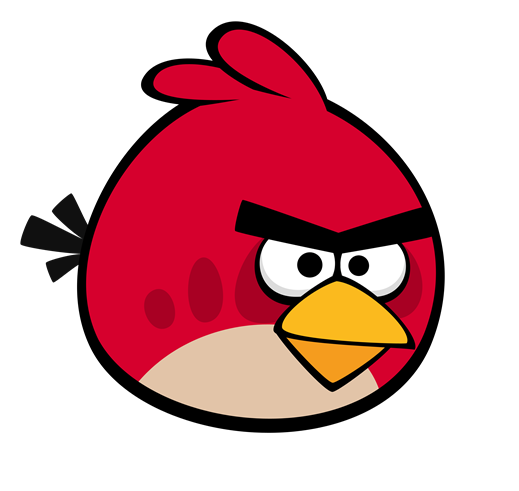 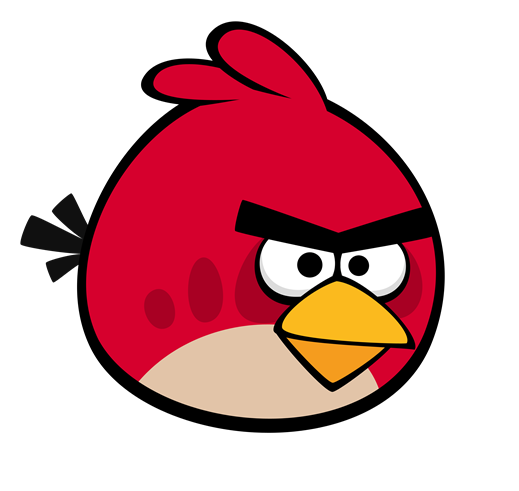 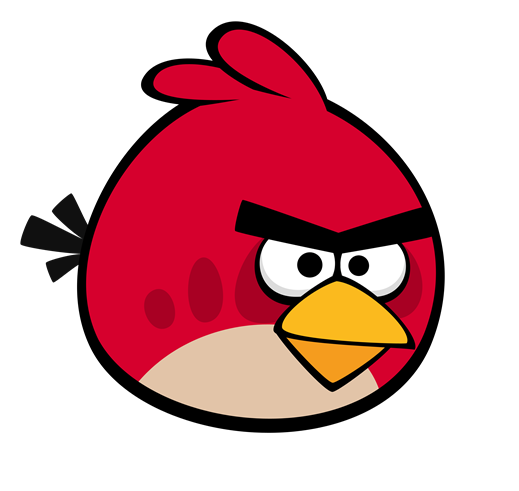 Câu hỏi 3
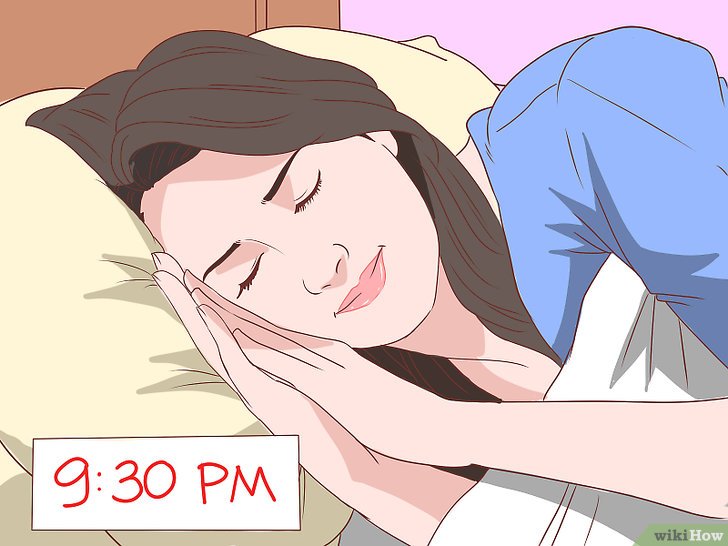 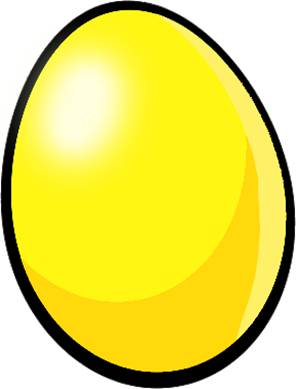 B. go to bed
A. have breakfast
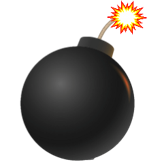 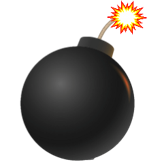 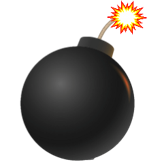 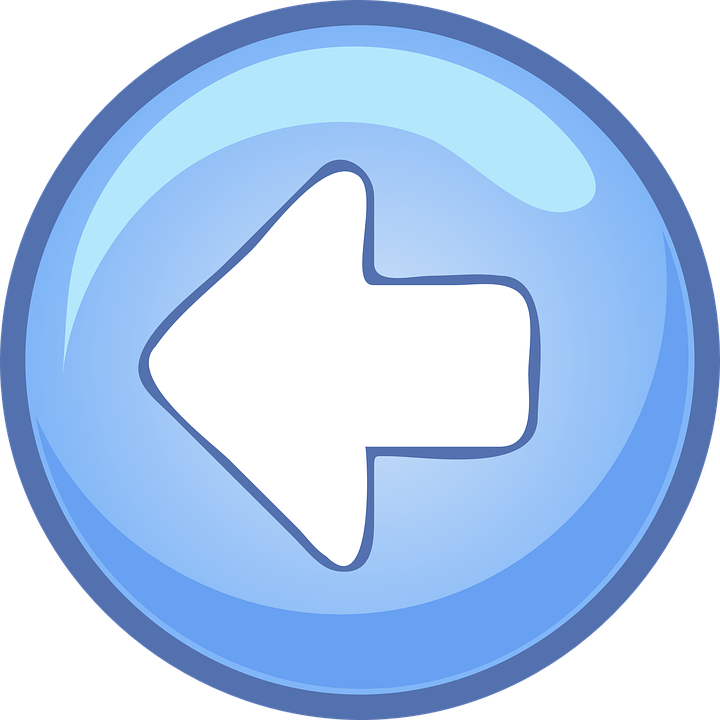 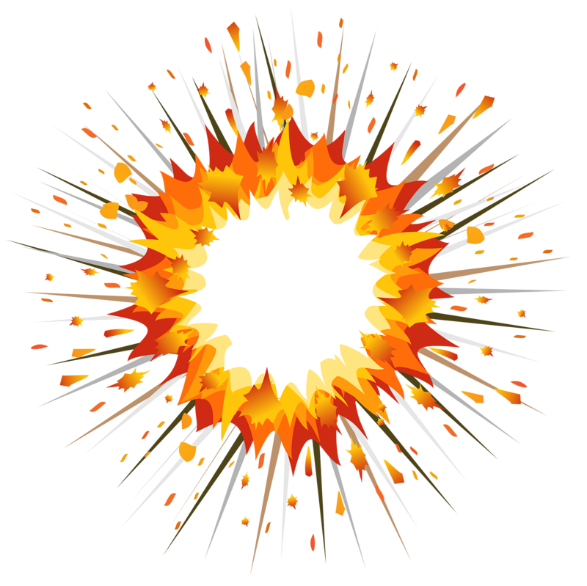 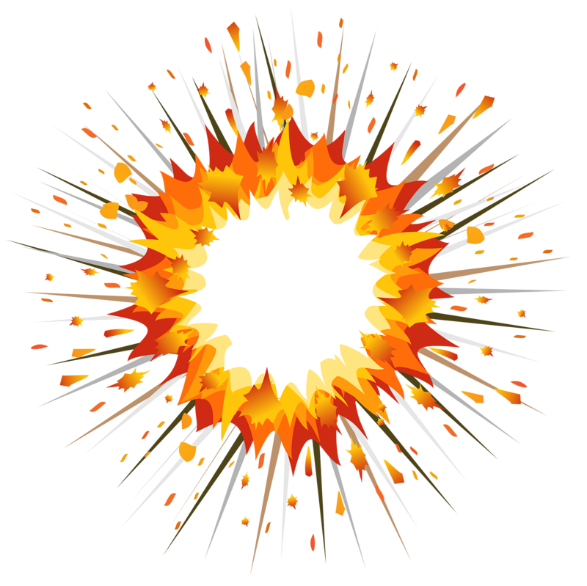 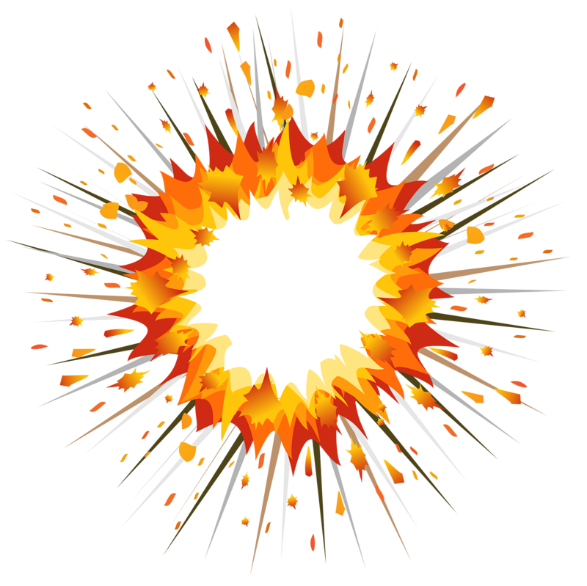 C. go to school
D. get up
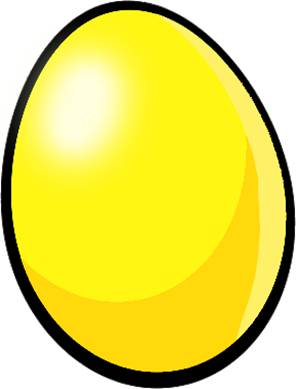 -1
-1
-1
+5
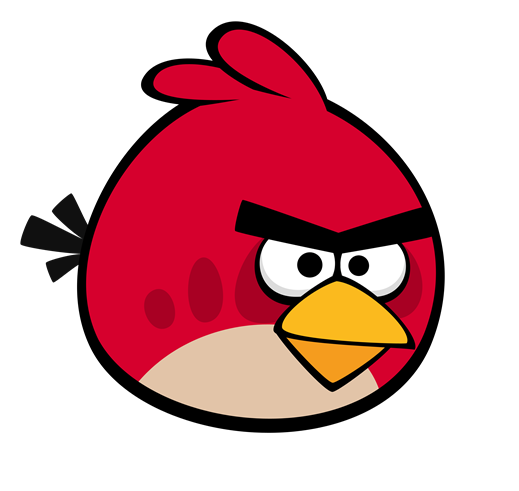 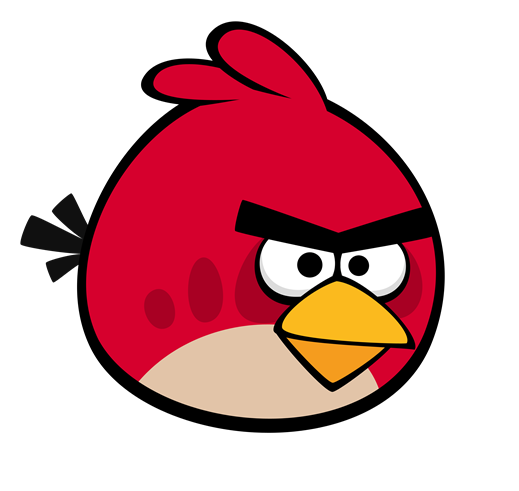 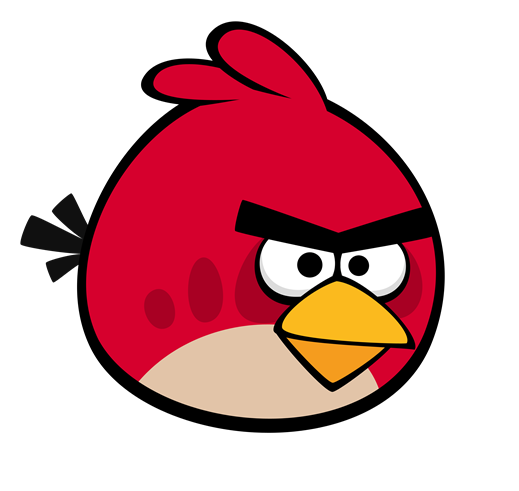 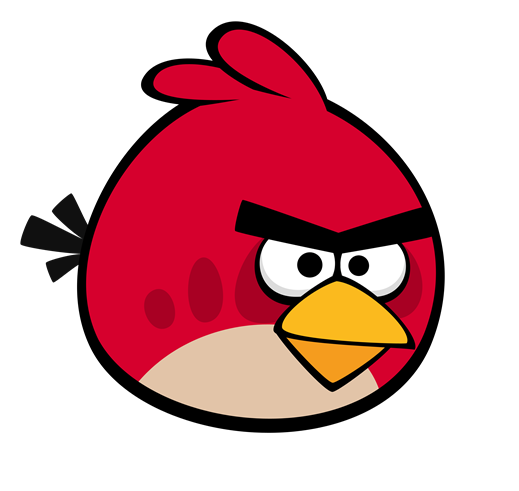 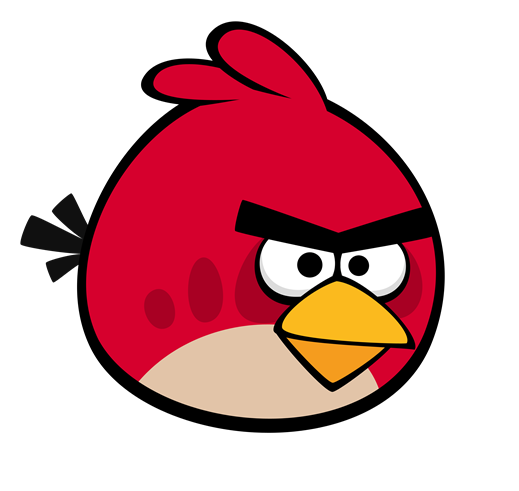 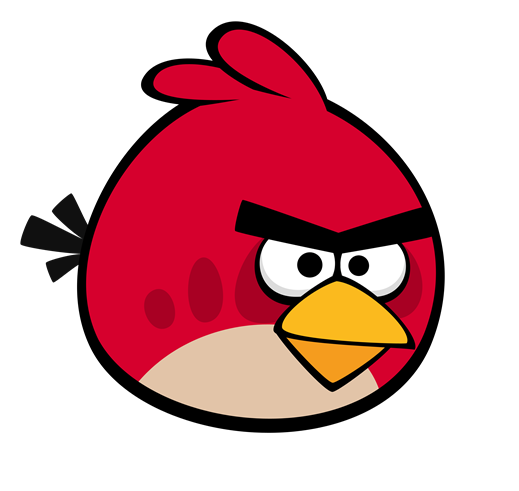 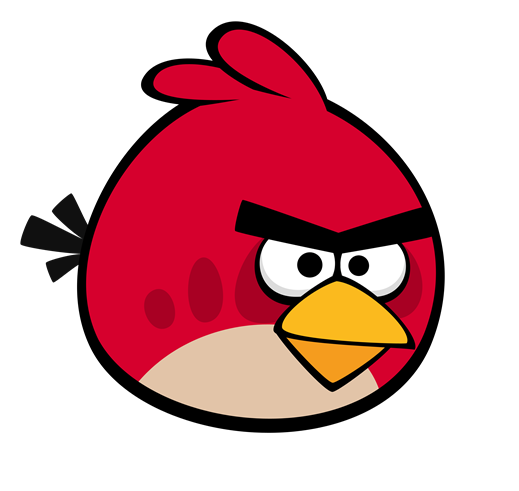 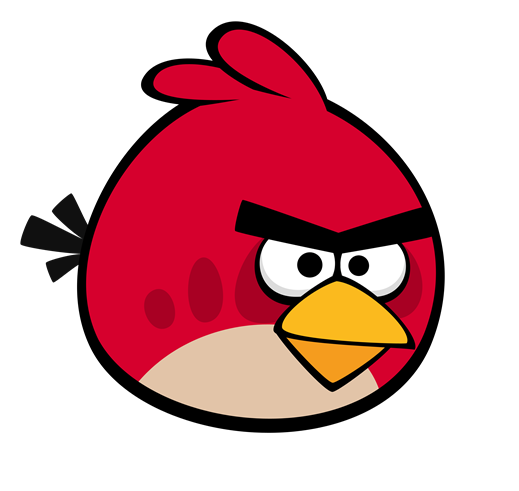 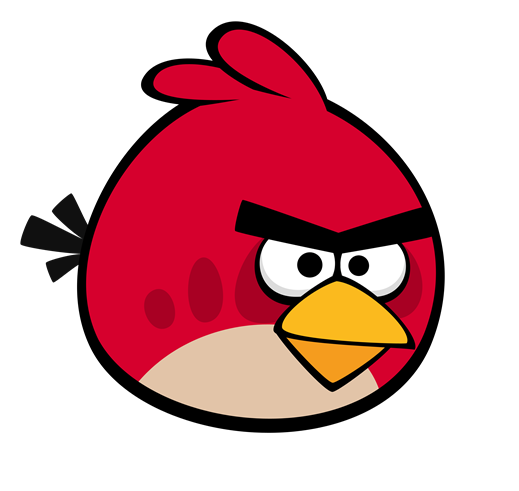 Câu hỏi 2
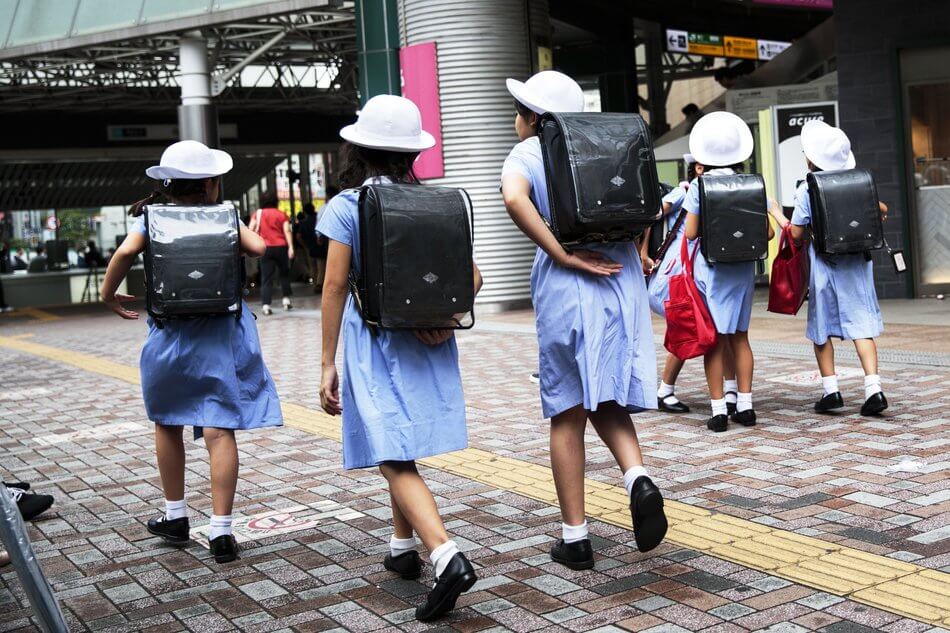 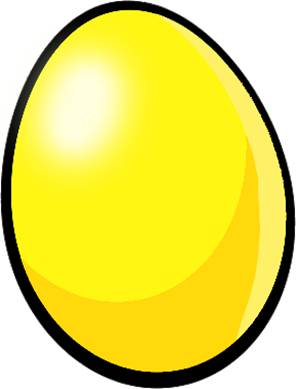 A. get up
B. have breakfast
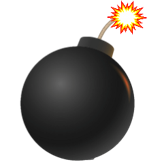 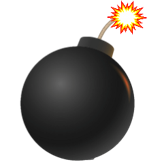 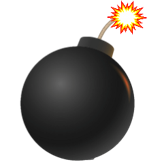 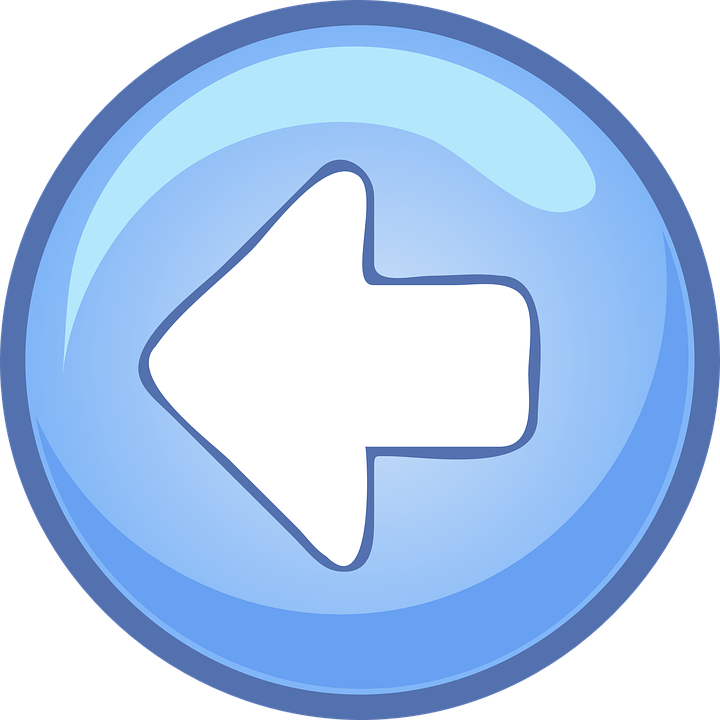 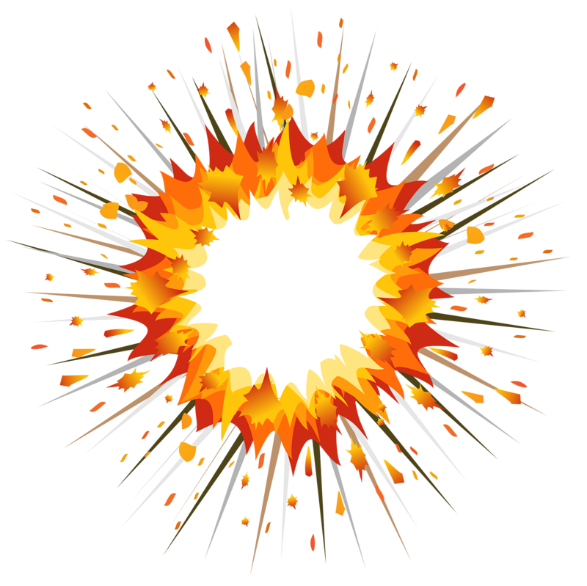 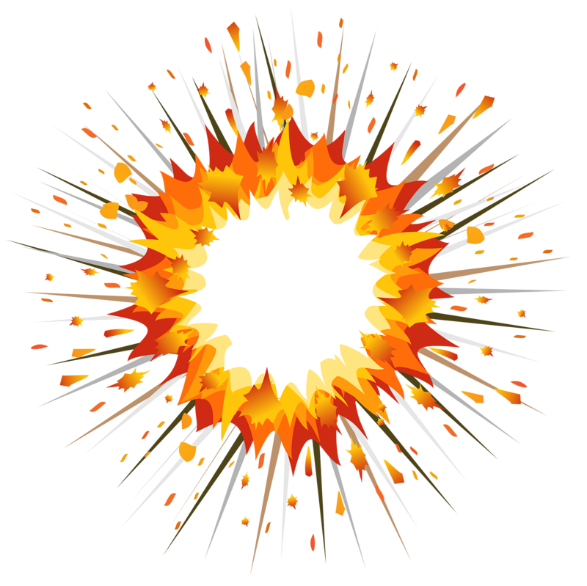 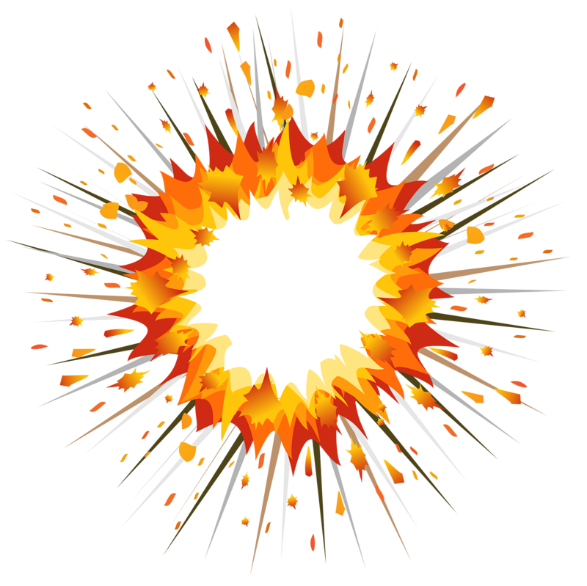 C. go to school
D. go to bed
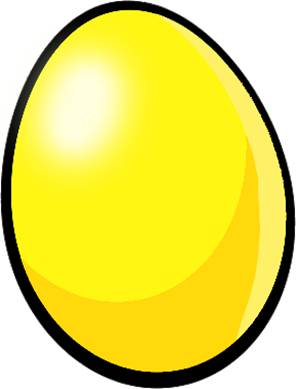 -1
-1
-1
+7
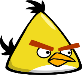 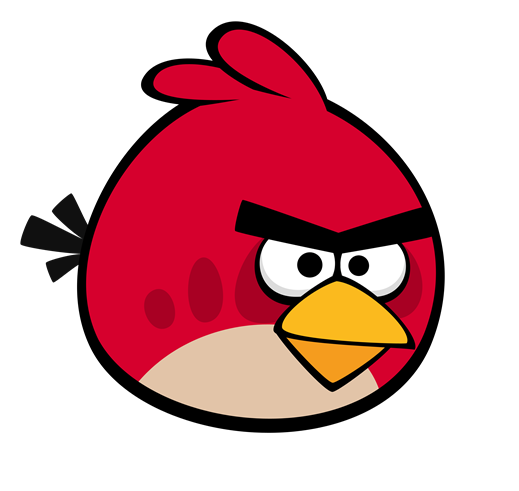 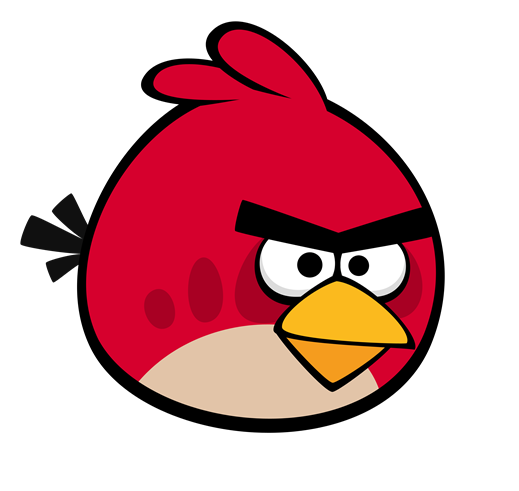 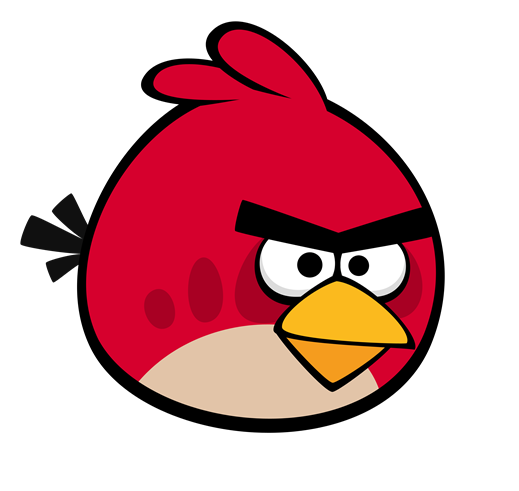 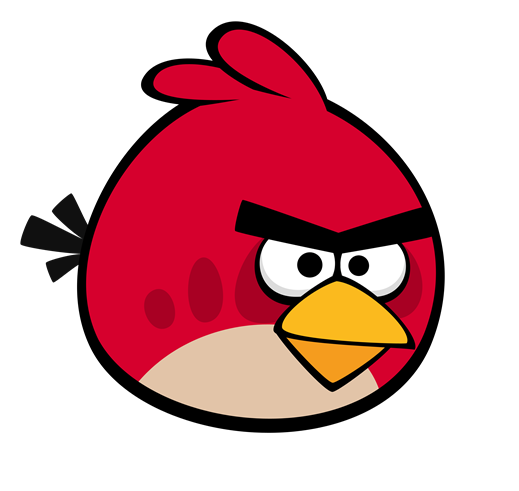 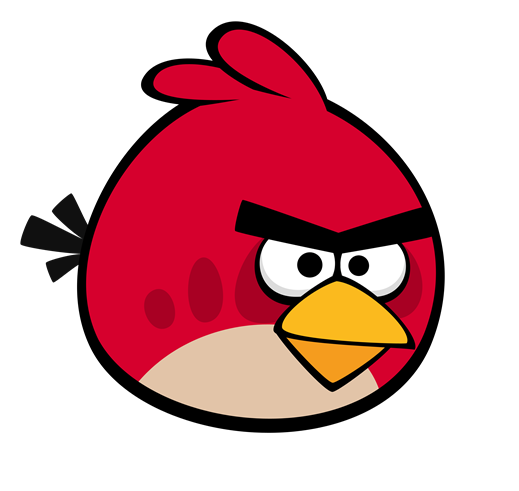 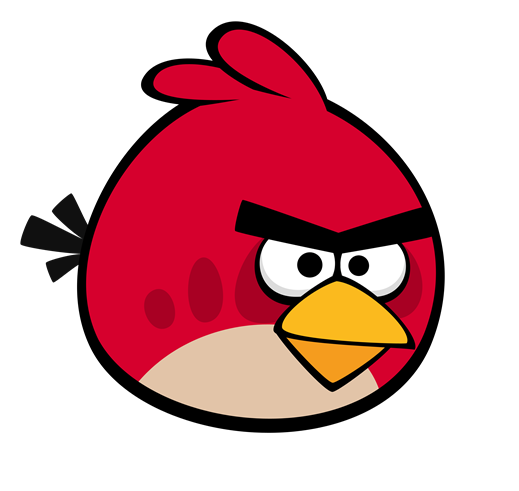 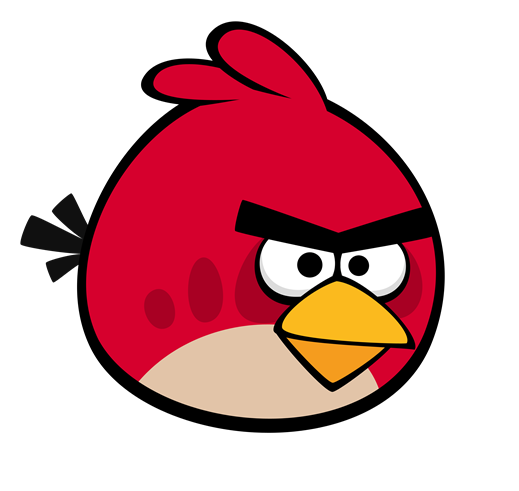 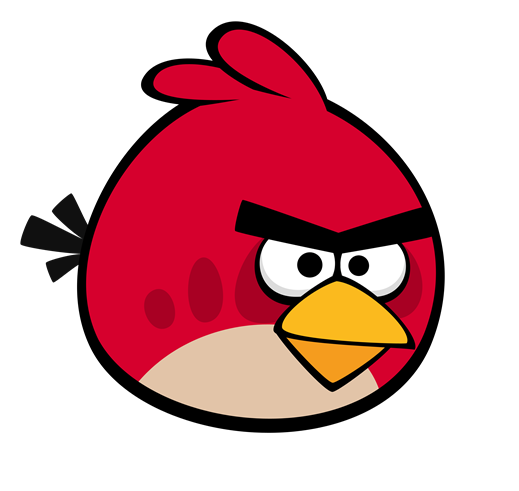 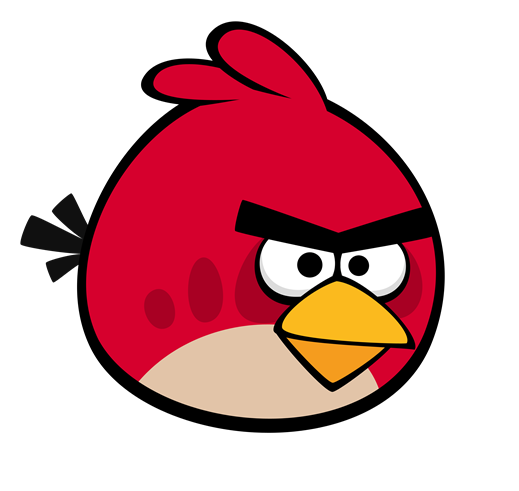 Câu hỏi 1
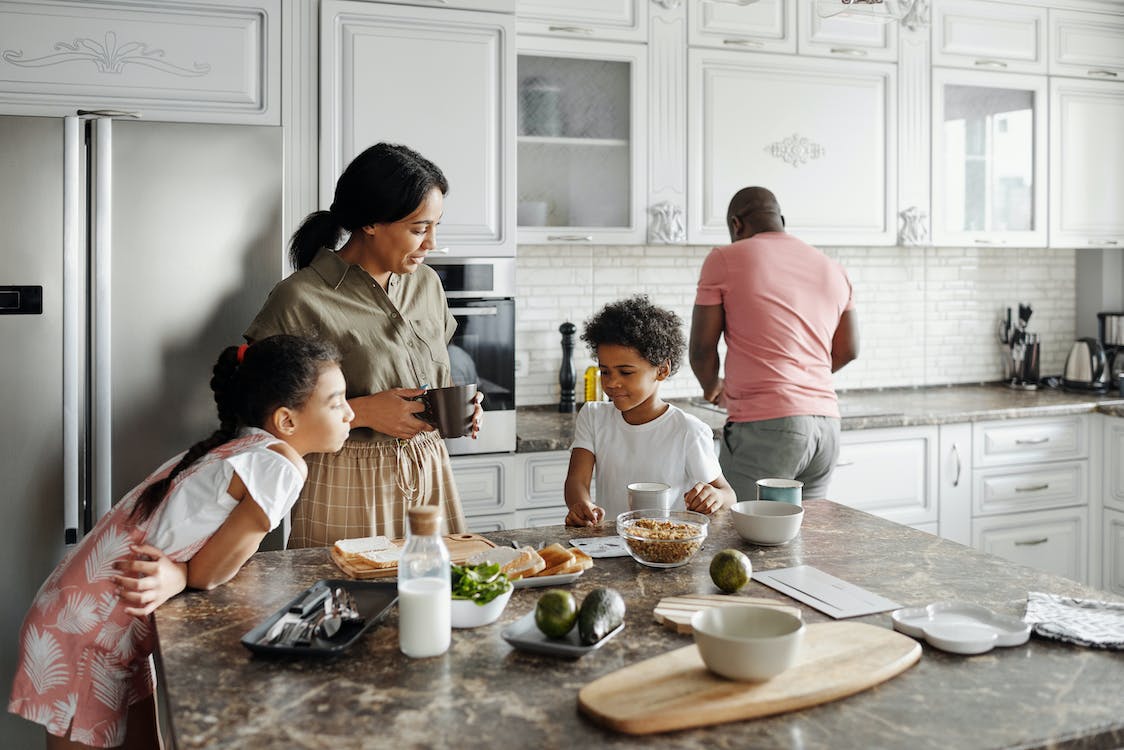 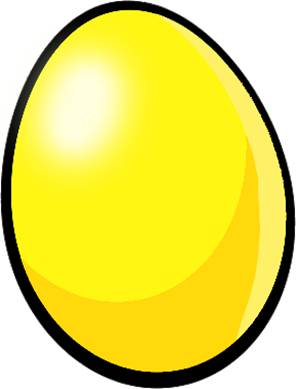 A. have breakfast
B. go to school
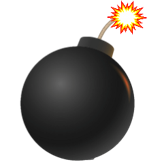 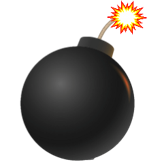 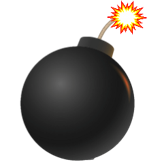 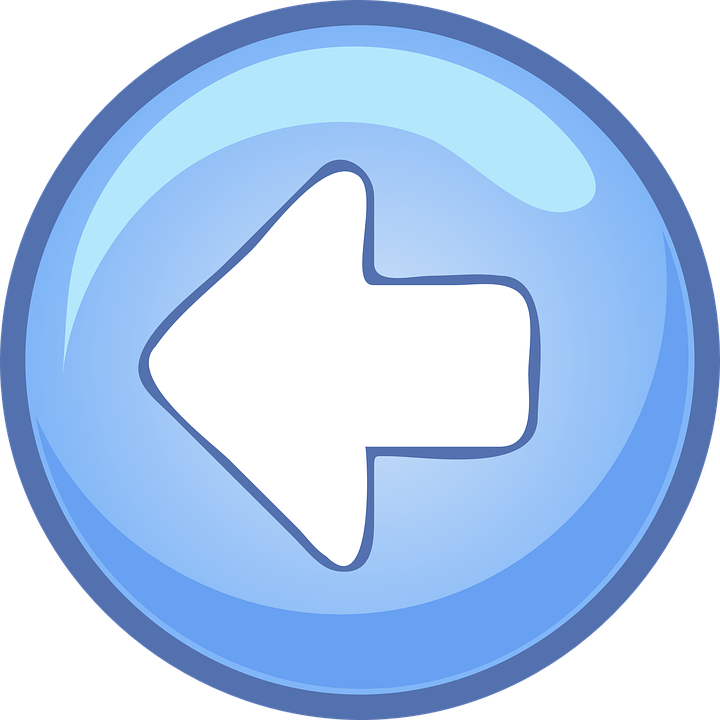 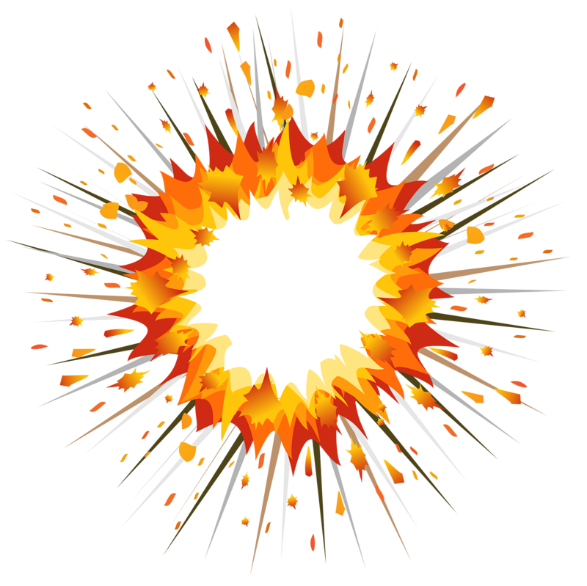 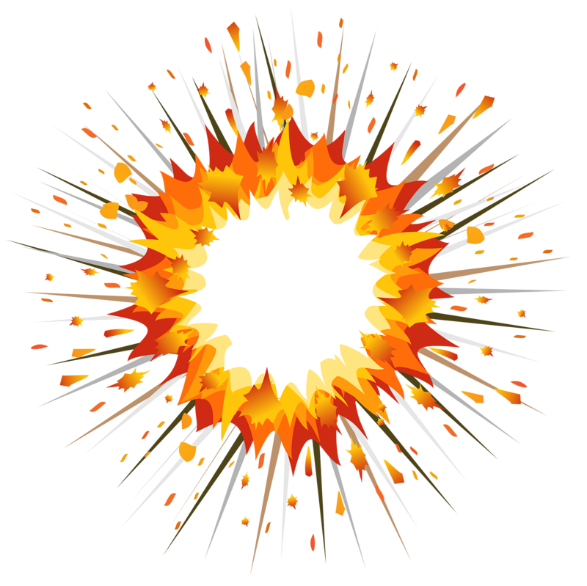 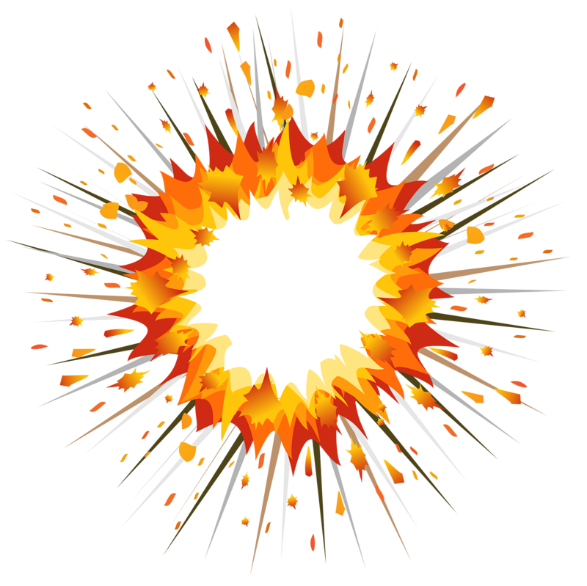 C. go to bed
D. get up
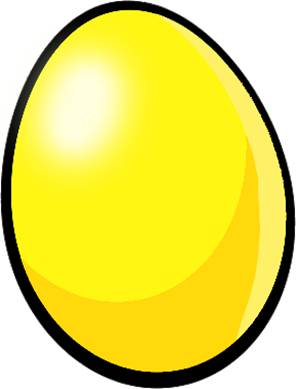 -1
-1
-1
+5
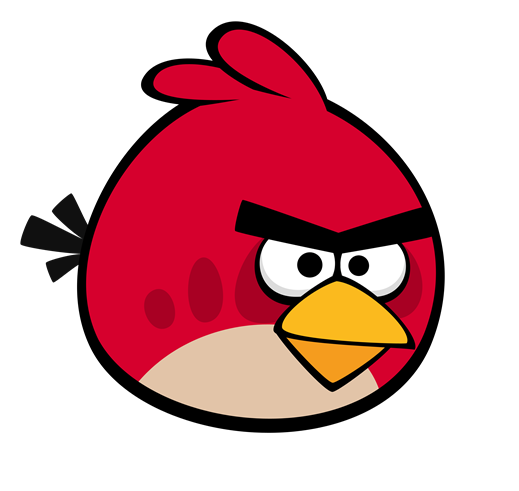 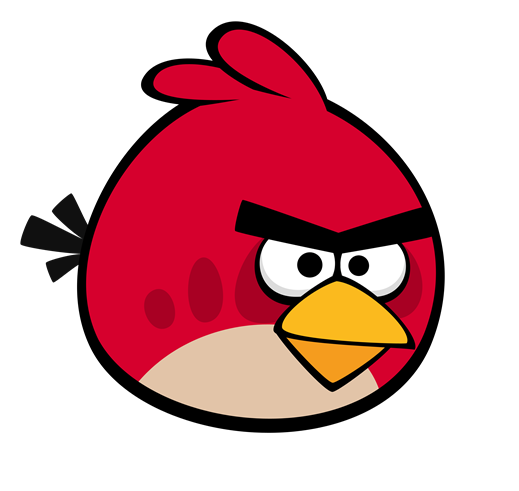 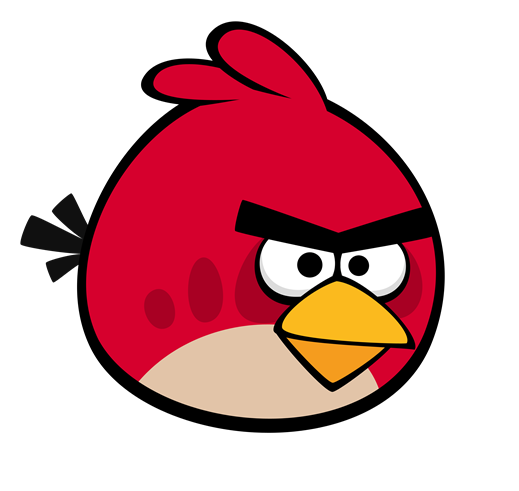 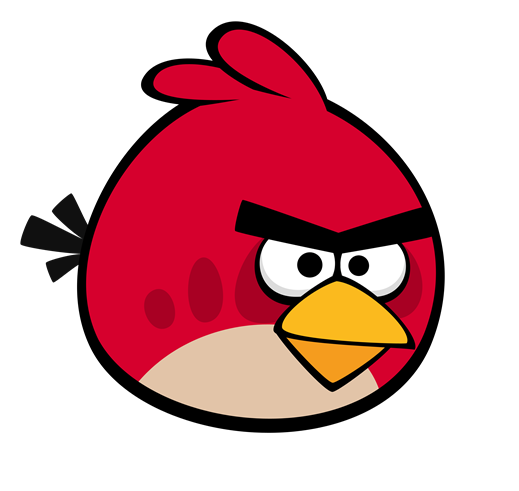 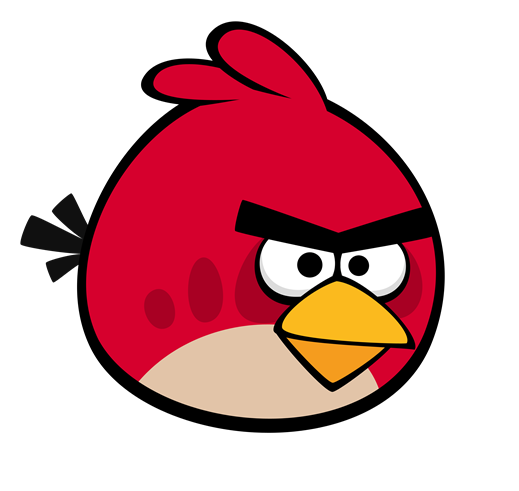 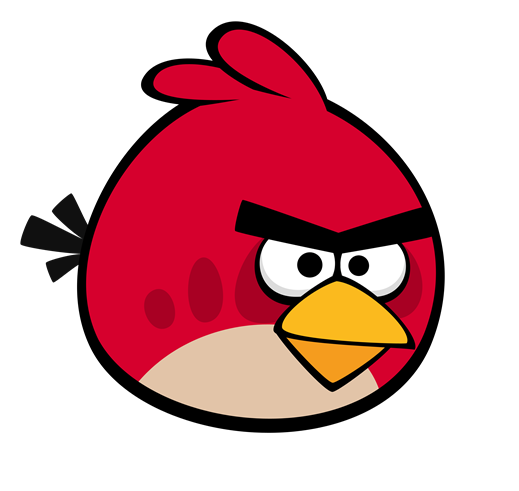 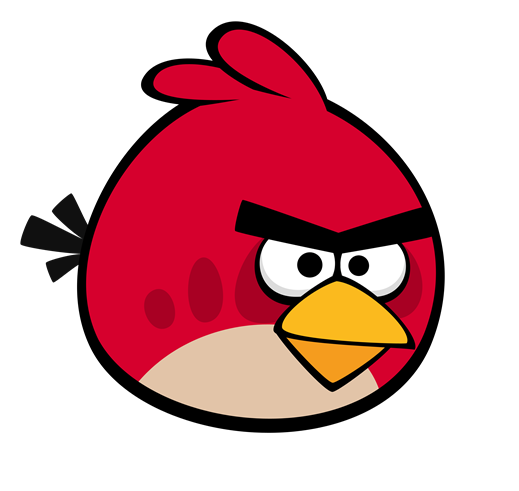 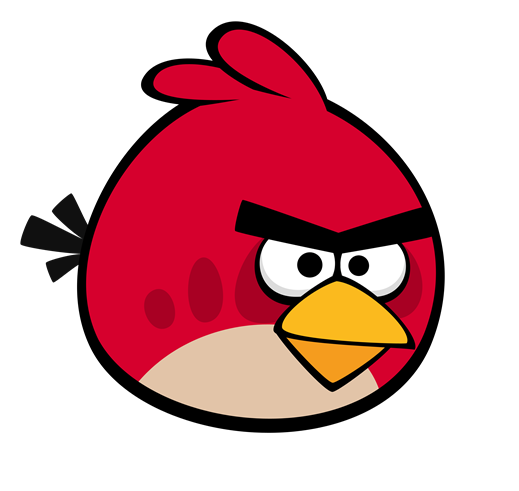 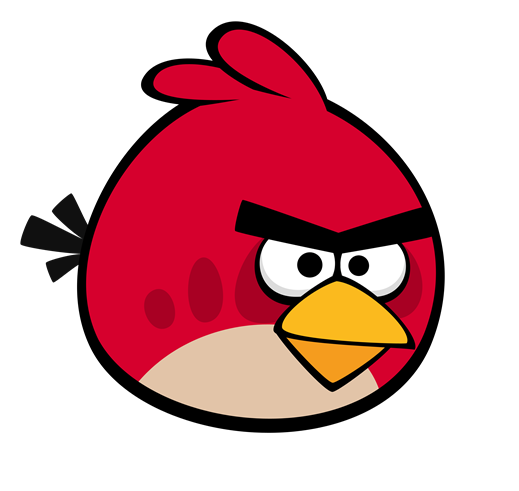 Câu hỏi 4
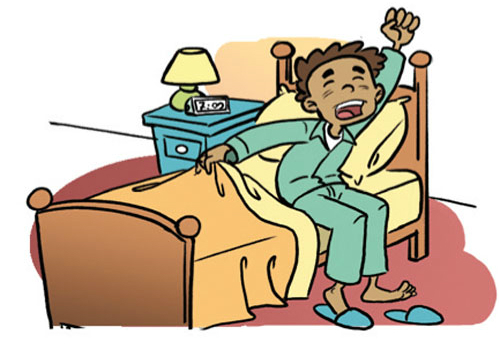 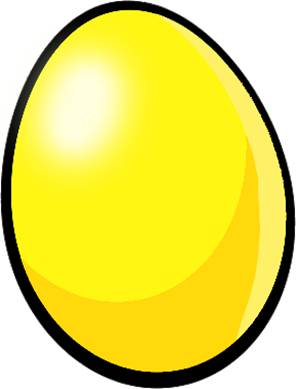 B. go to school
A. have breakfast
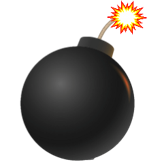 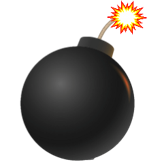 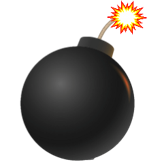 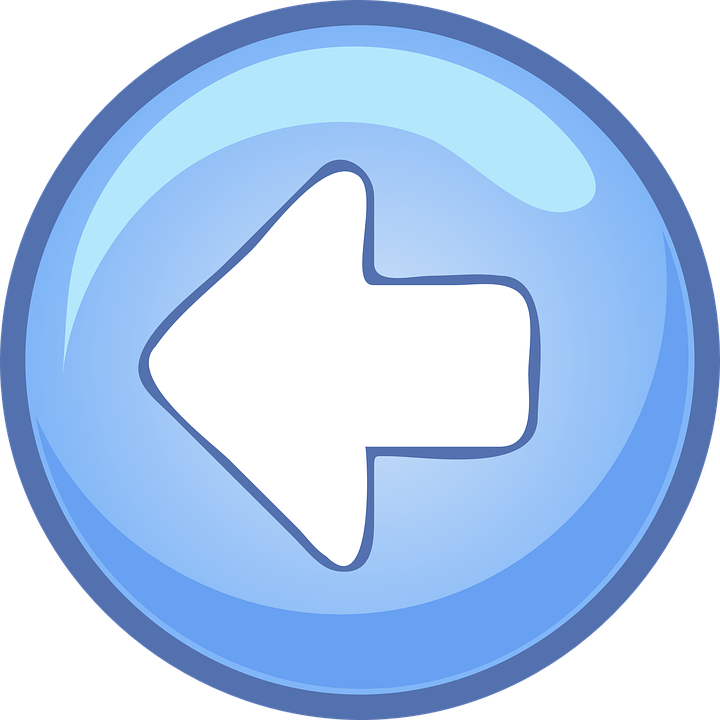 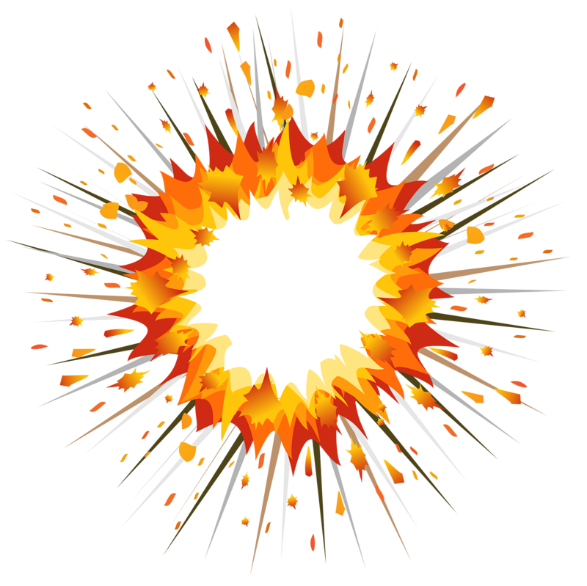 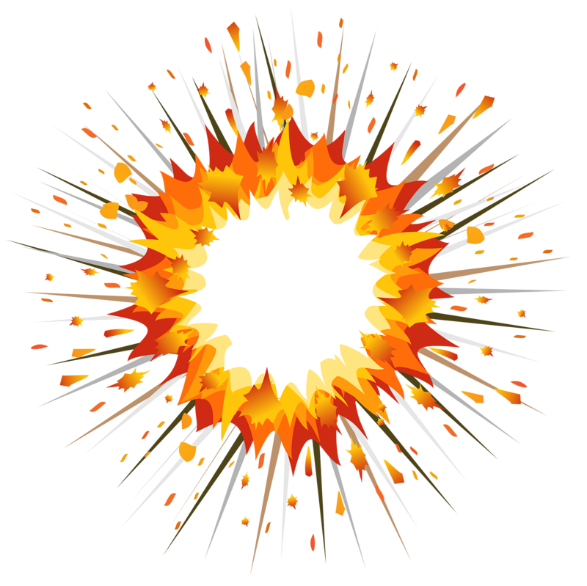 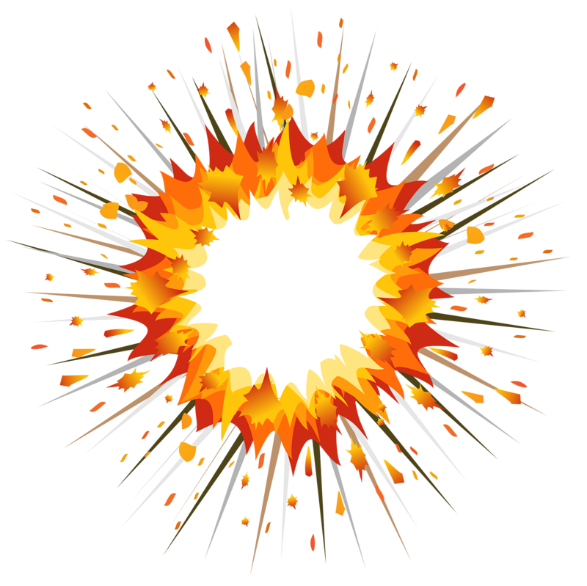 D. get up
C. go to bed
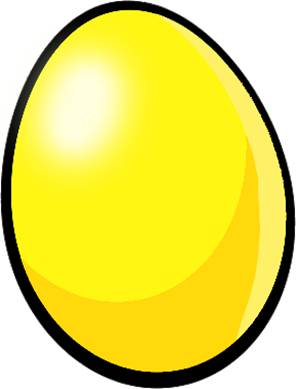 -1
-1
-1
+6
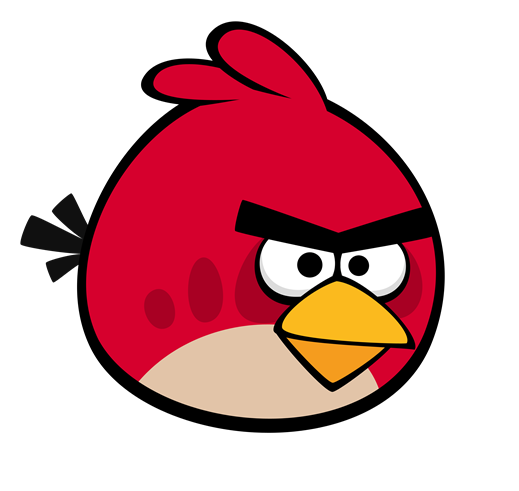 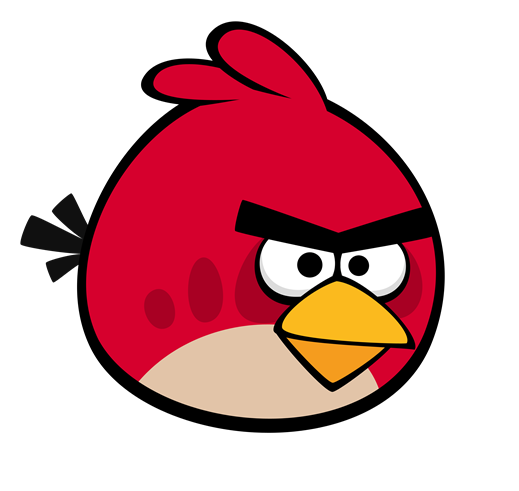 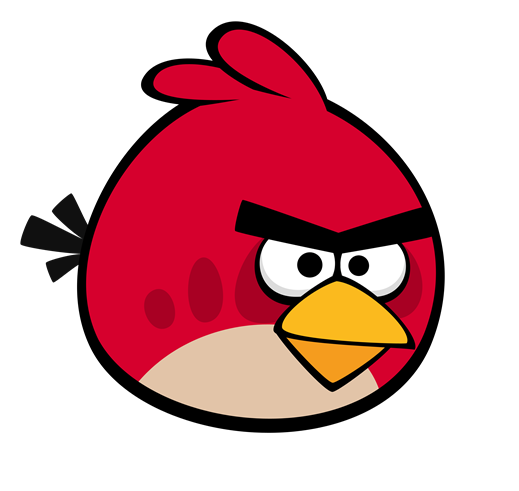 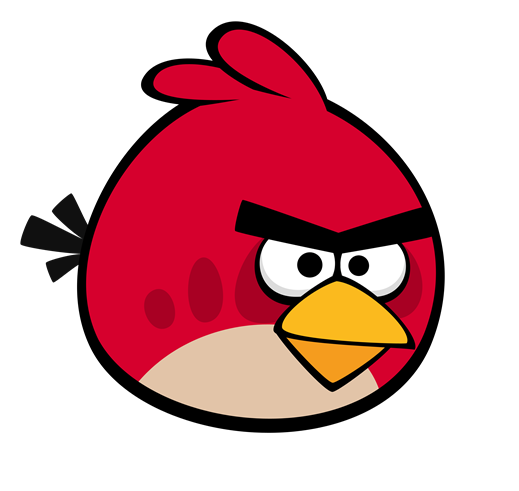 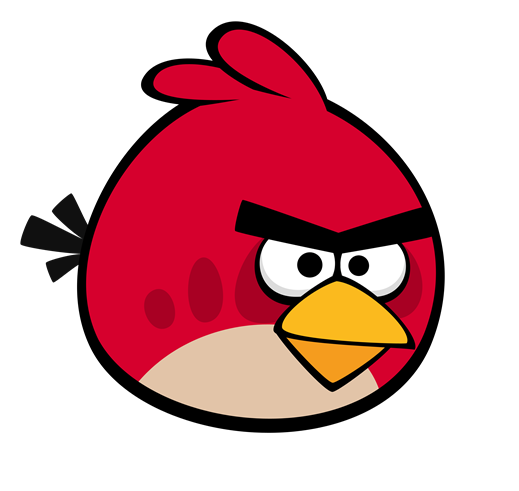 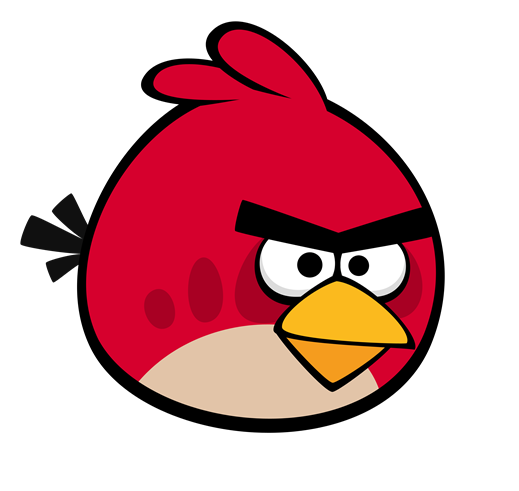 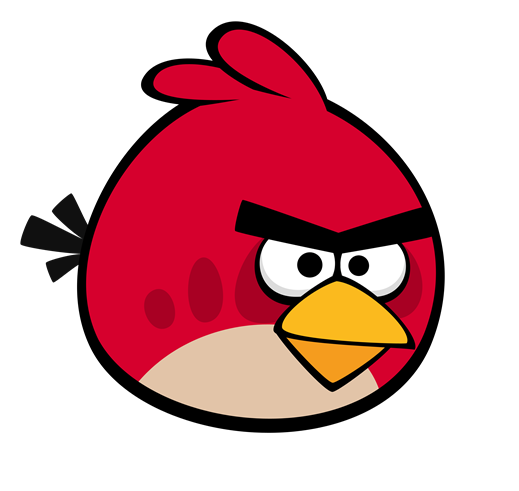 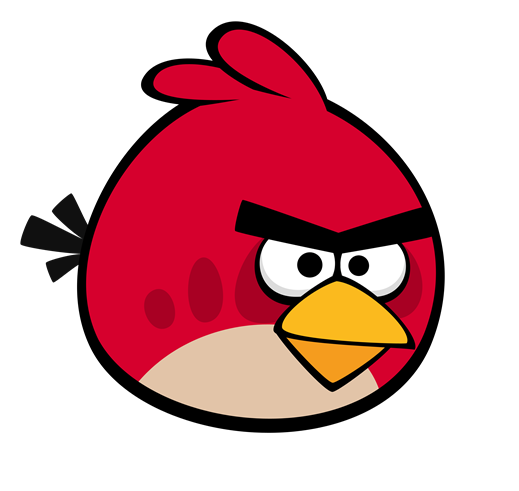 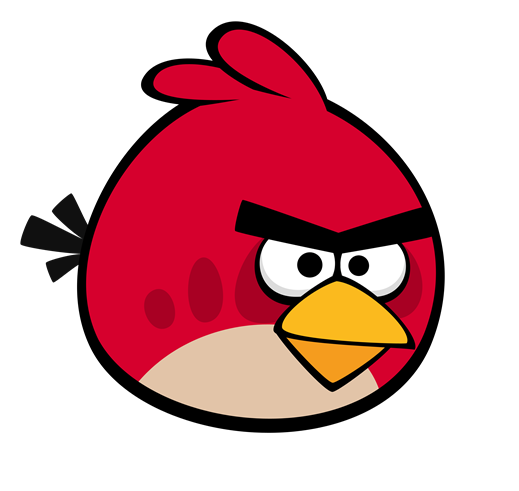 Câu hỏi 3
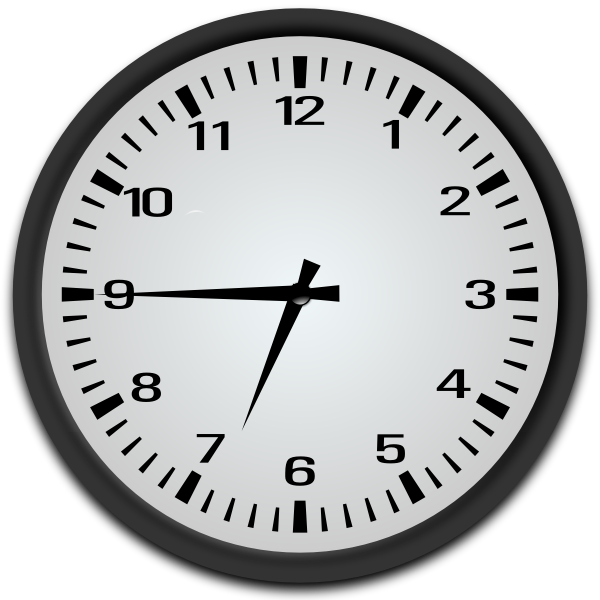 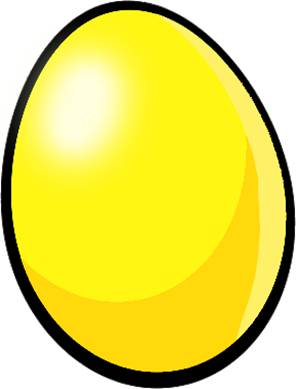 B. I go to school at six 
forty-five.
A. I go to school at seven fifteen.
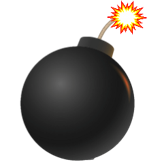 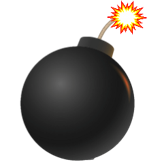 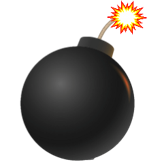 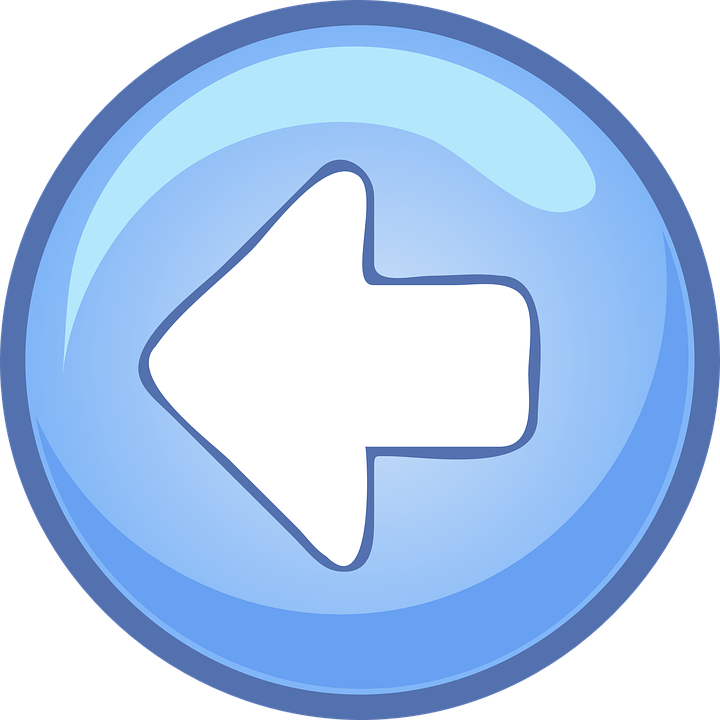 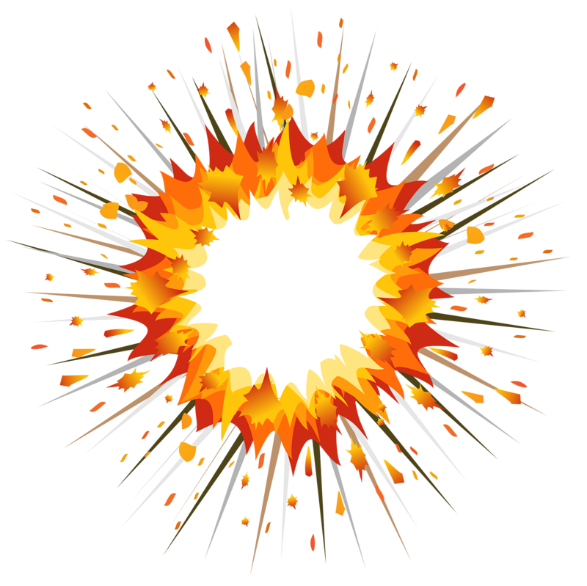 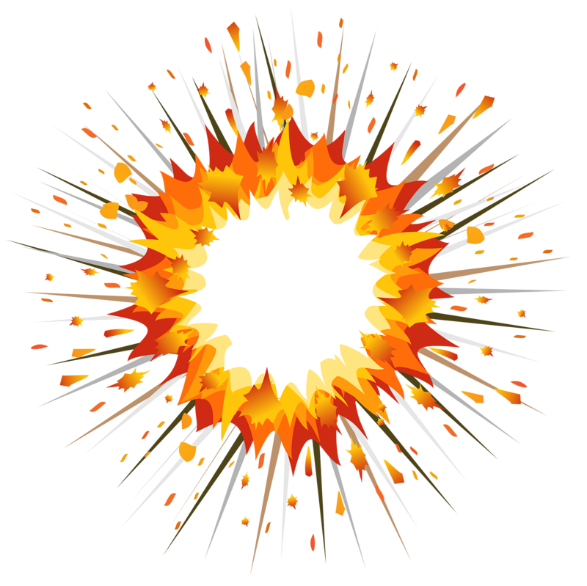 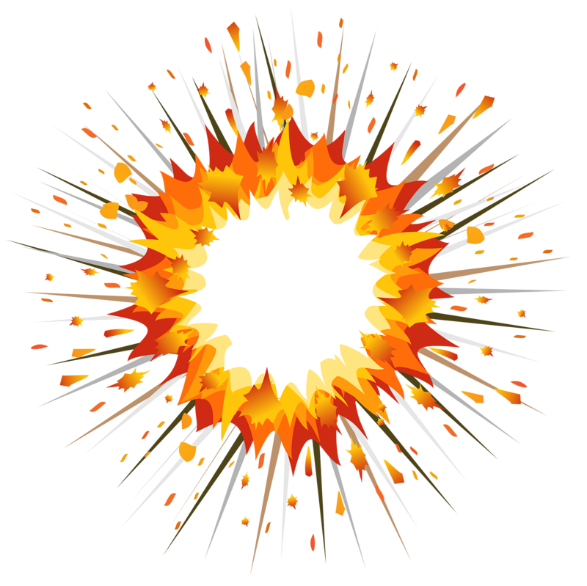 C. I go to school at seven forty-five.
D. I go to school at seven o’clock.
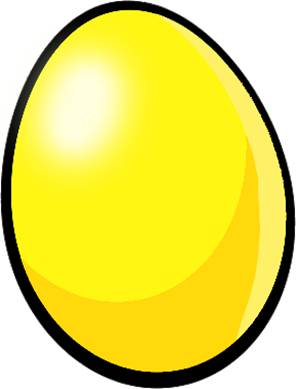 -1
-1
-1
+8
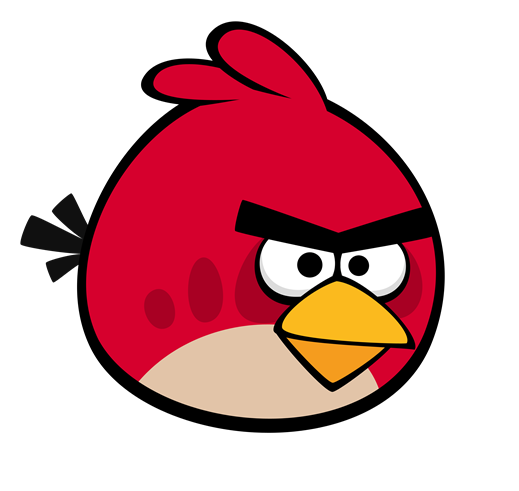 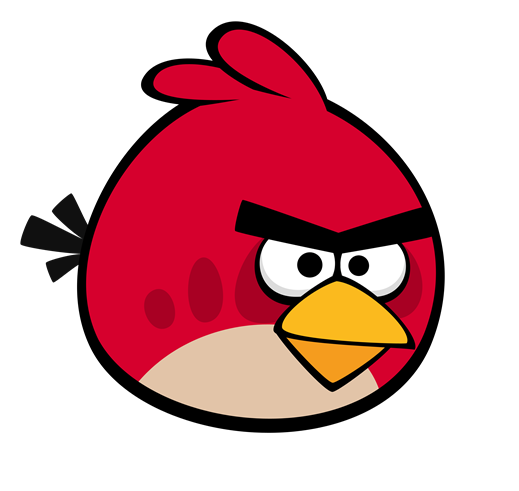 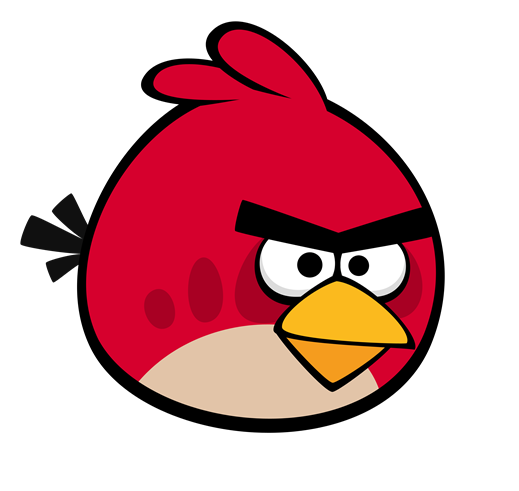 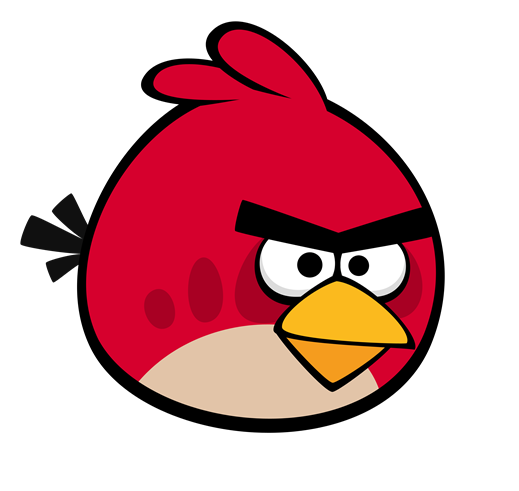 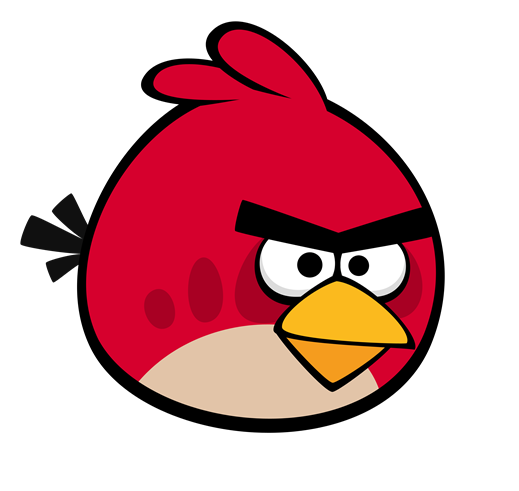 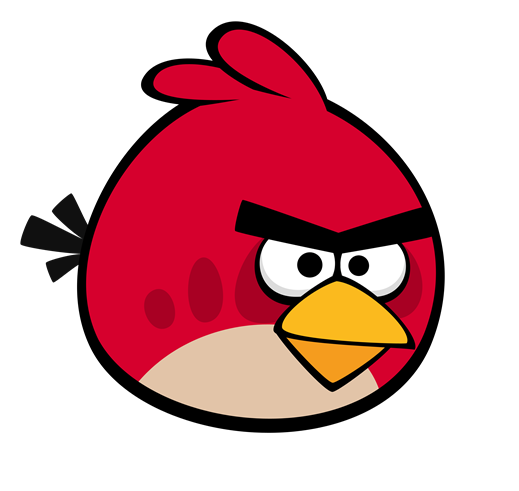 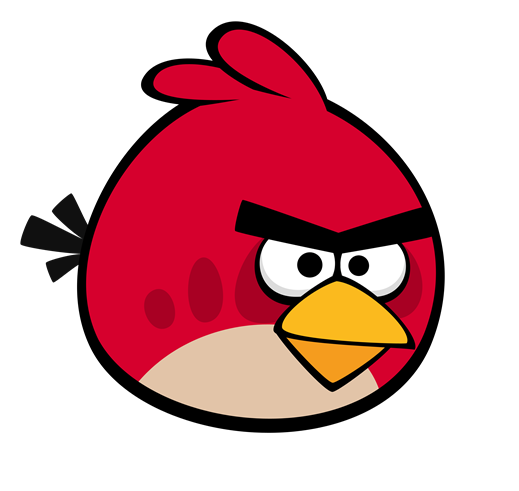 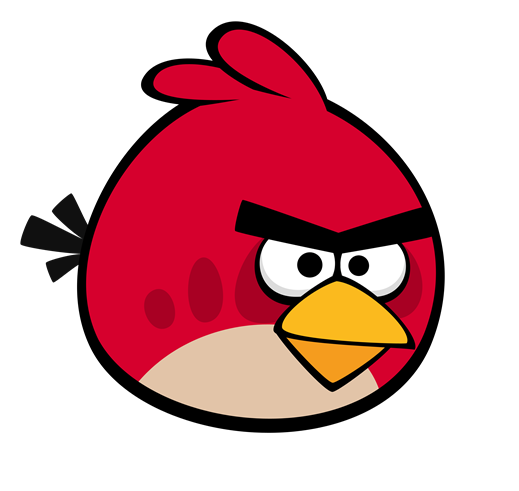 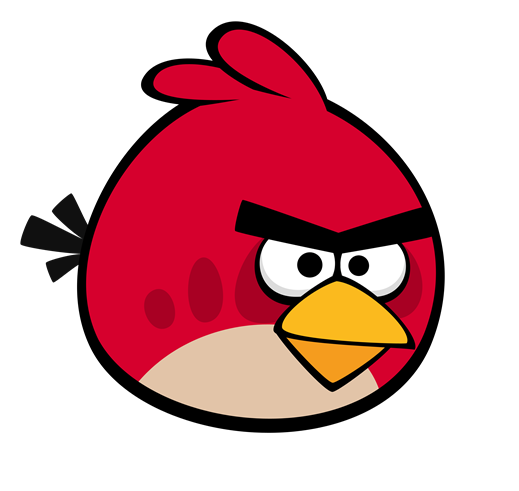 Câu hỏi 2
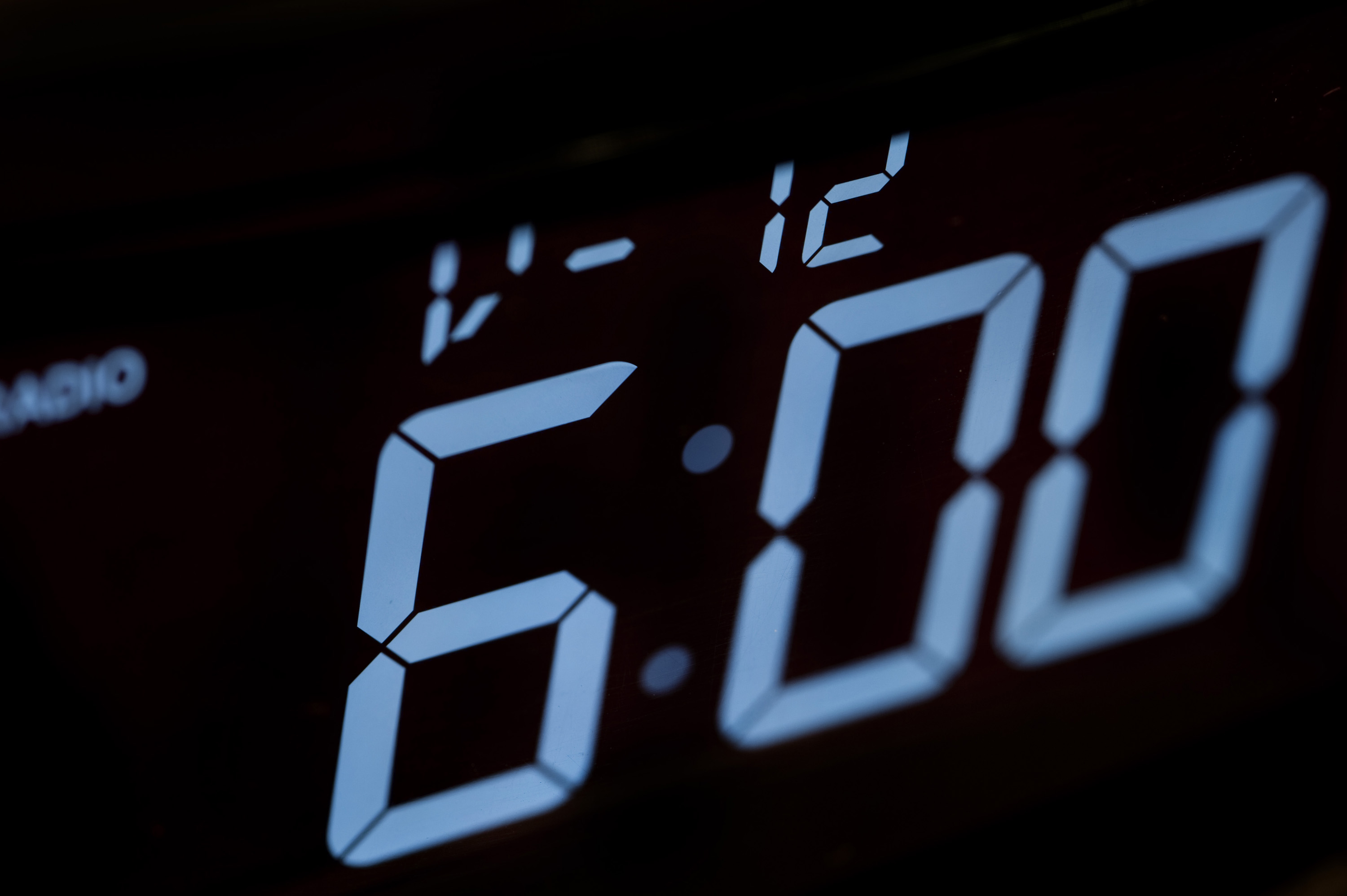 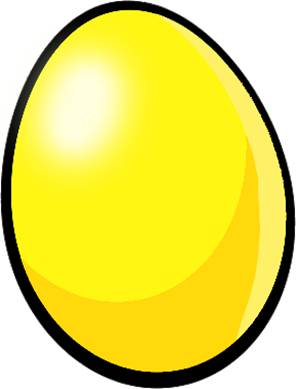 A. I get up at six fifteen.
B. I get up at six 
forty-five.
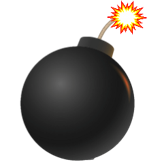 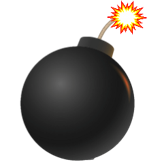 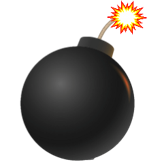 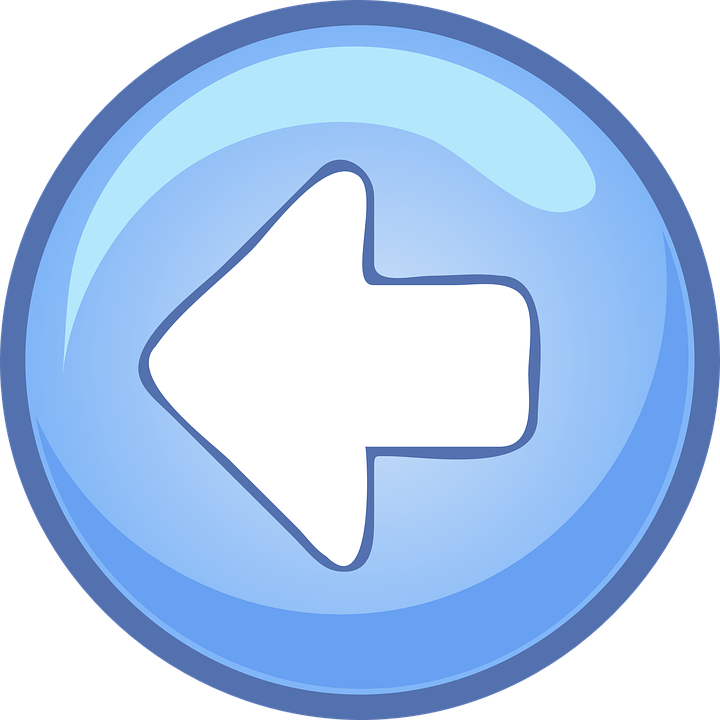 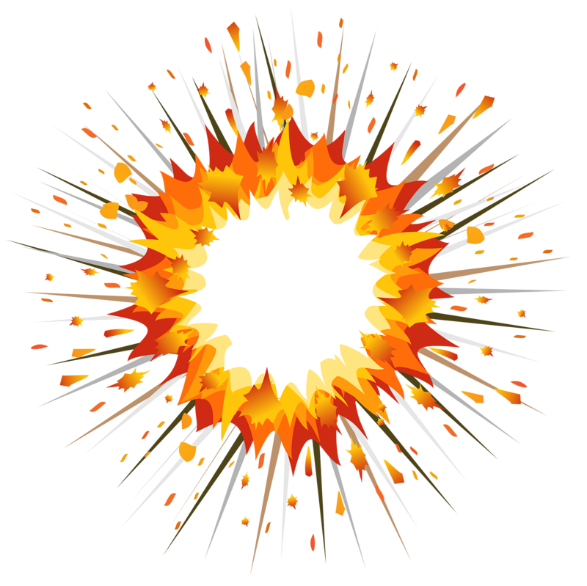 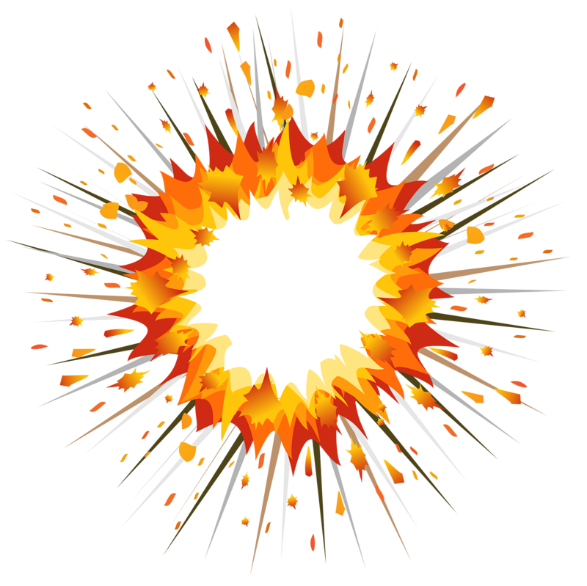 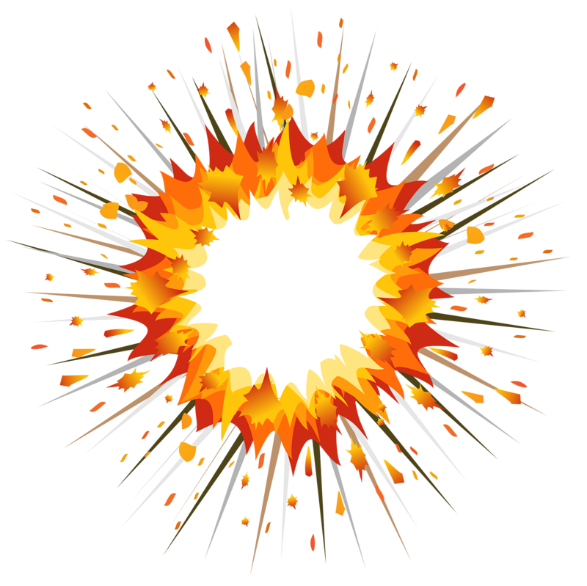 C. I get up at six o’clock.
D. I get up at six thirty.
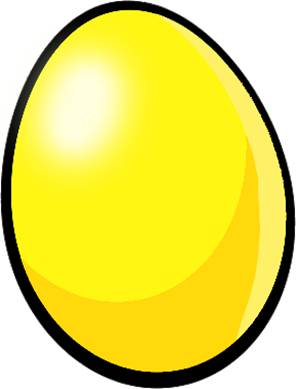 -1
-1
-1
+5
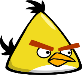 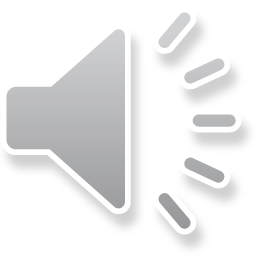 Great job!
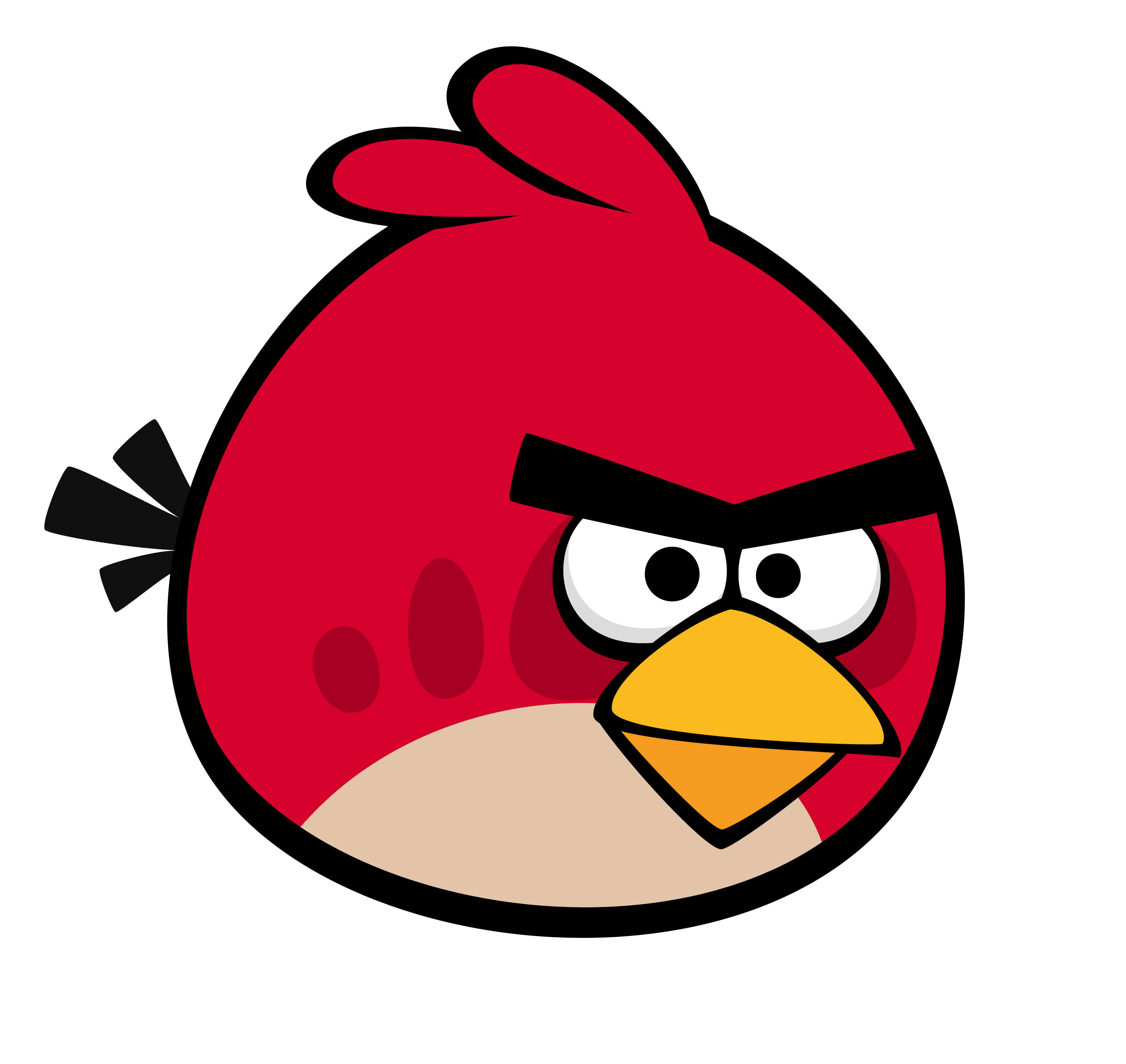 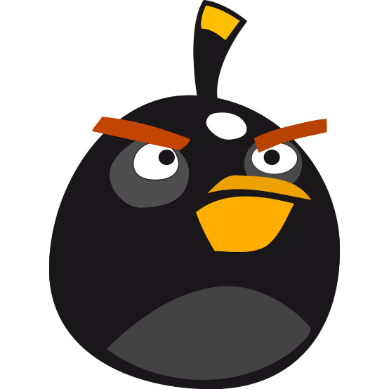 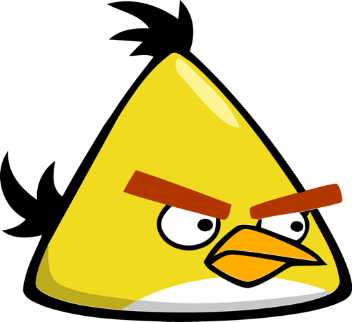 Exit
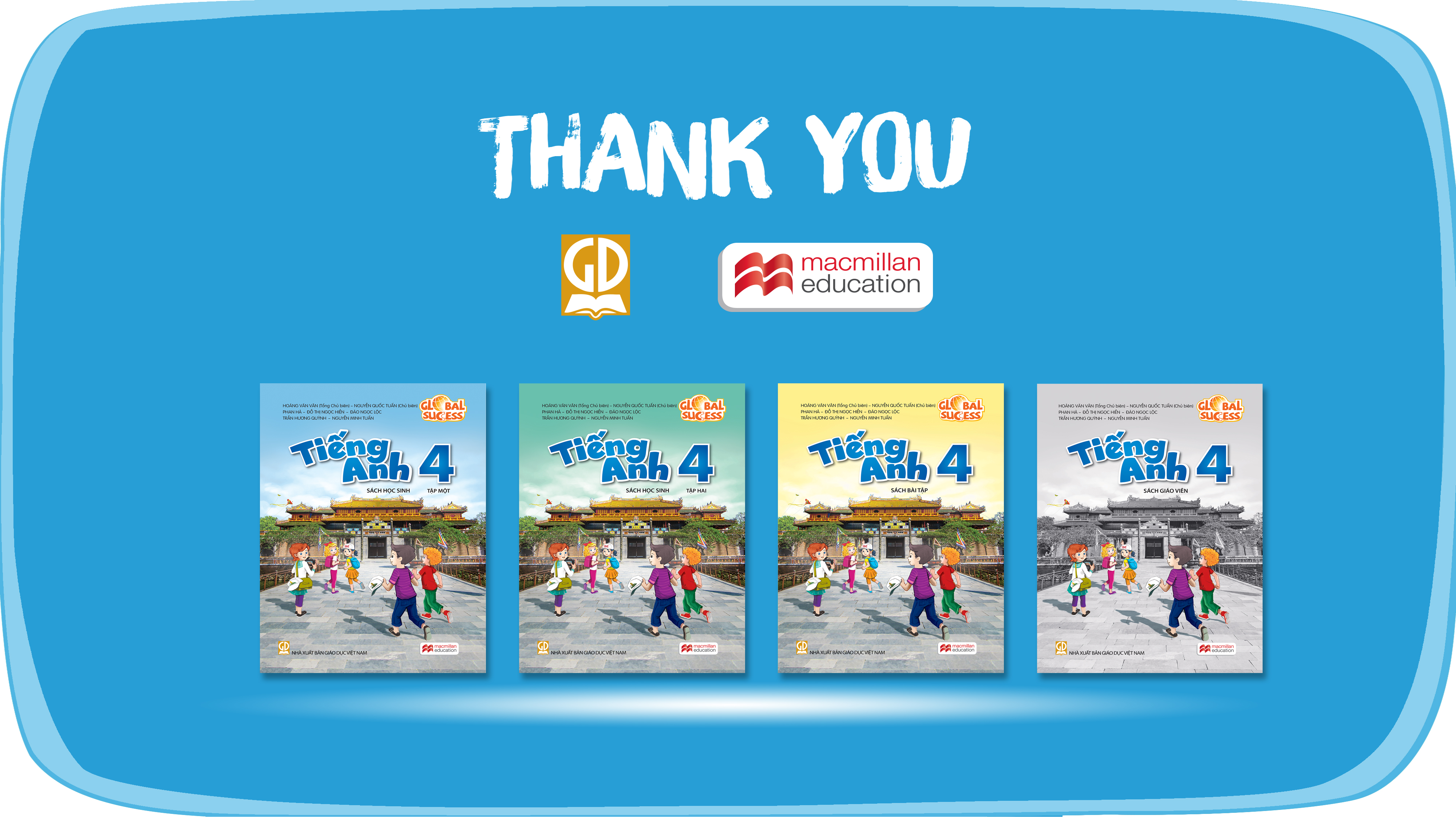 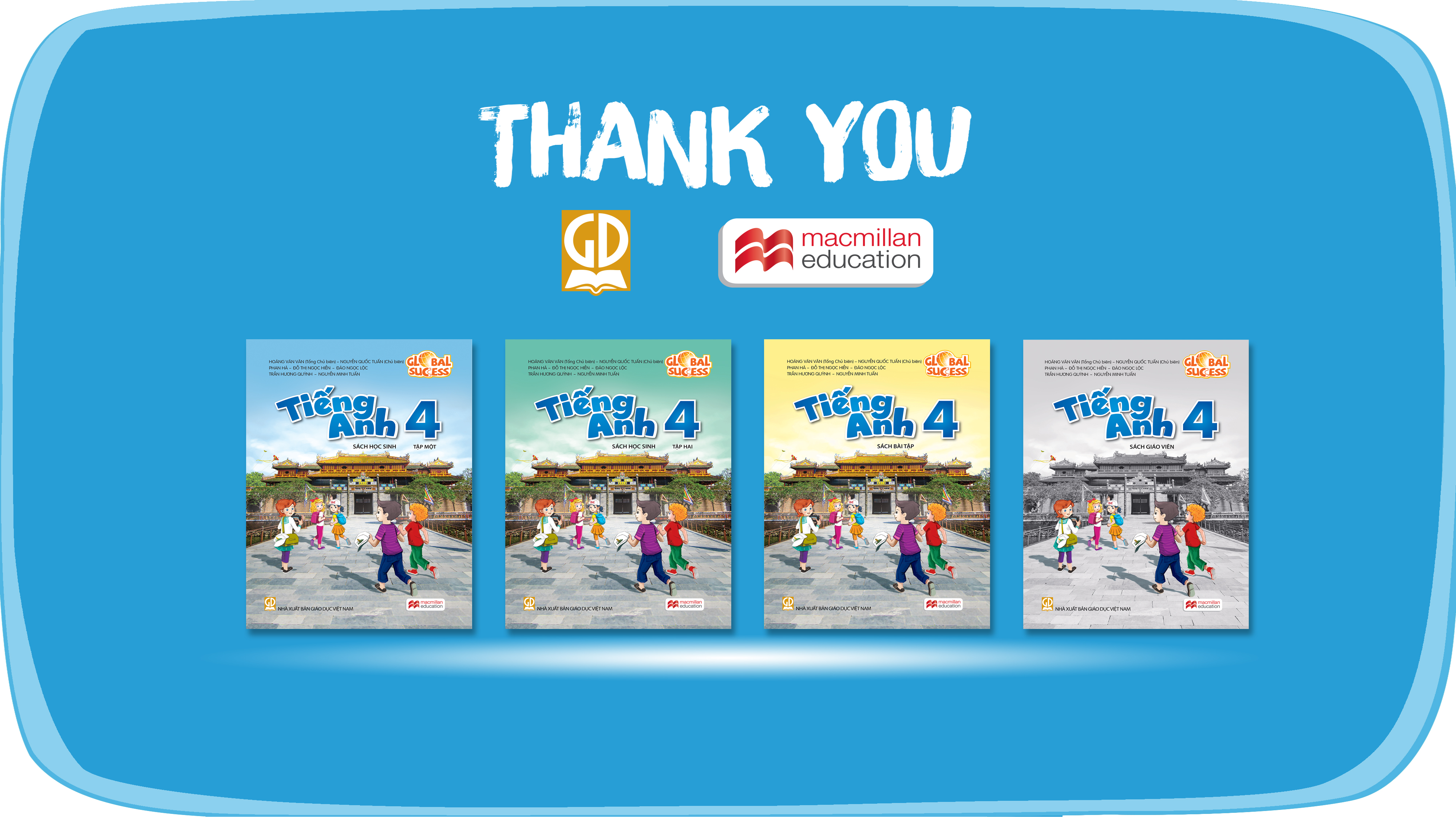 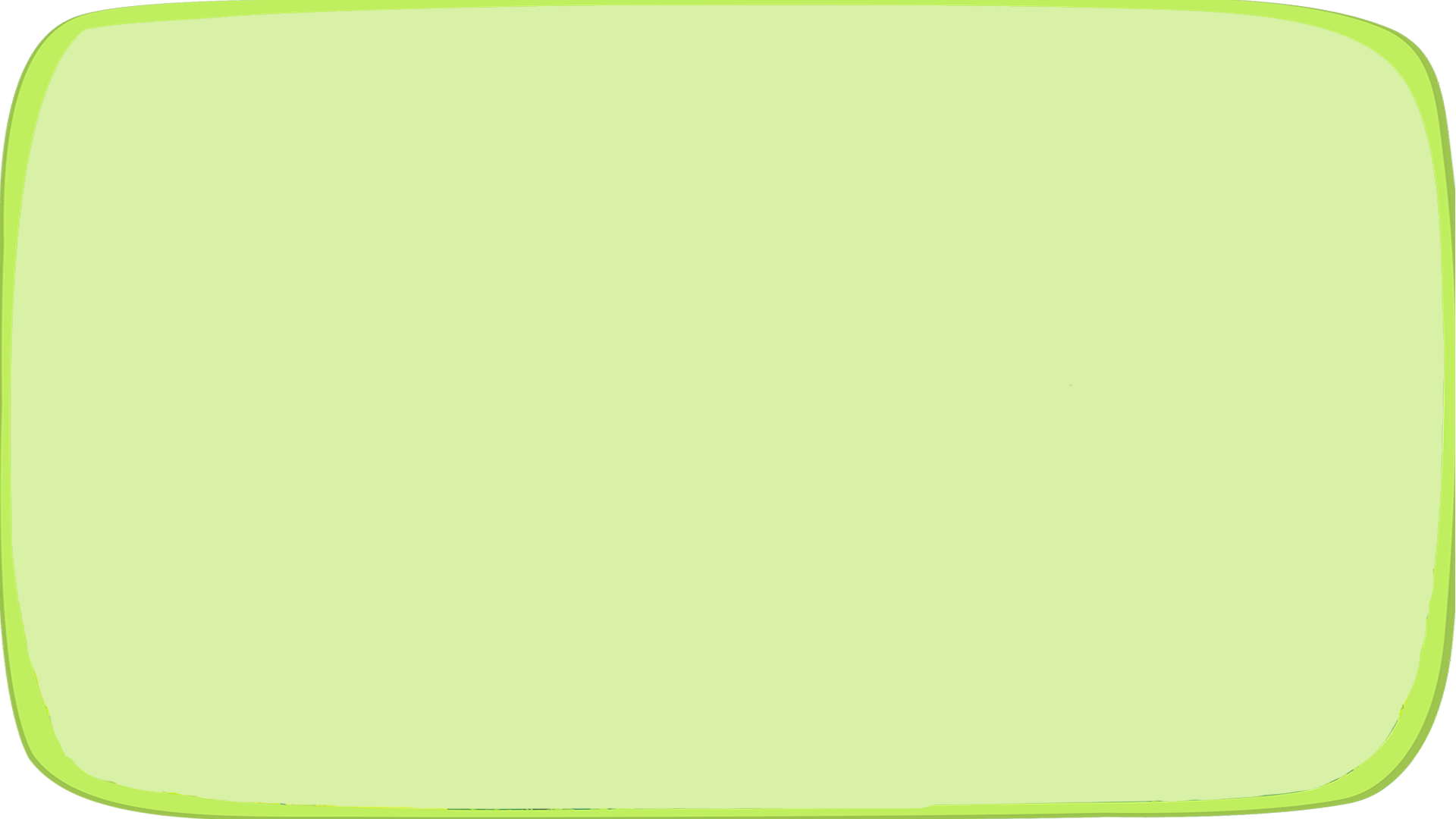 THANK YOU
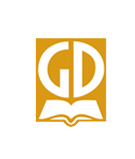 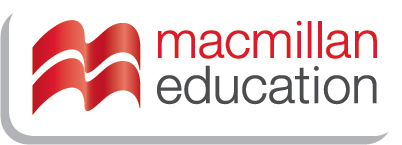 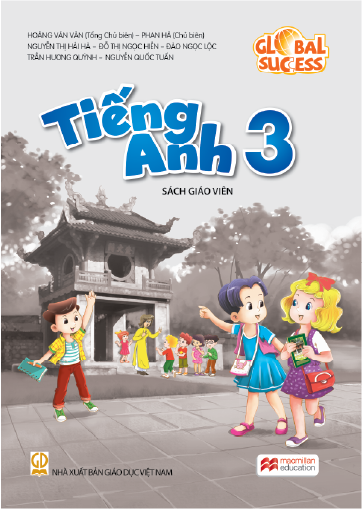 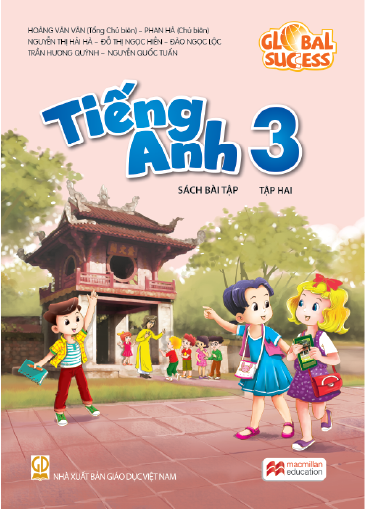 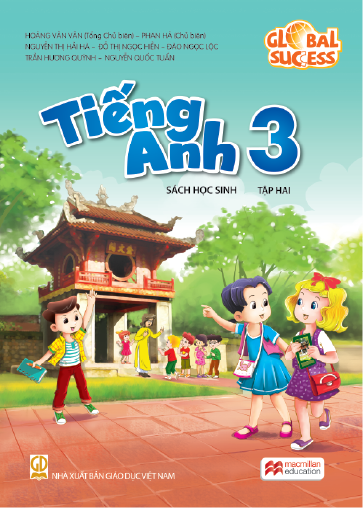 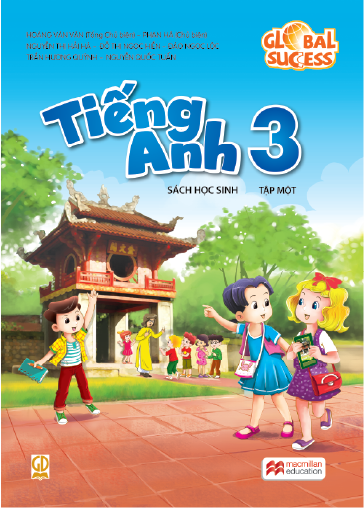 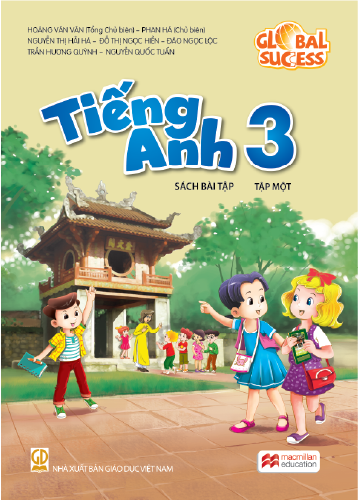 Website: hoclieu.vn
Fanpage: facebook.com/www.tienganhglobalsuccess.vn
Website: sachmem.vn; hoclieu.vn
Fanpage: www.facebook.com/sachmem.vn